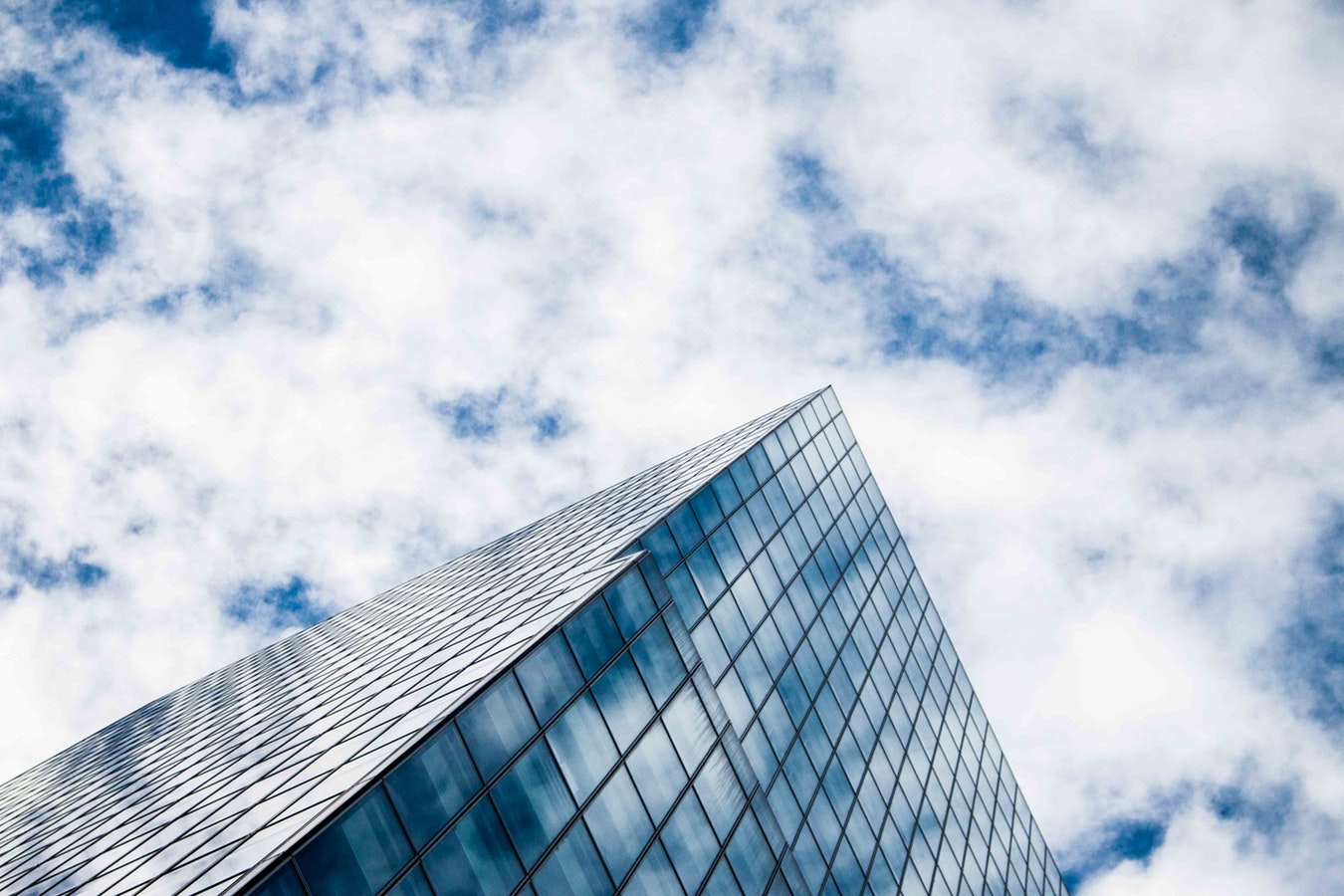 Социальные сети и библиотеки
Давайте познакомимся
Как вас зовут?
Ваш опыт в смм?
Ваши ожидания от сегодняшнего дня?
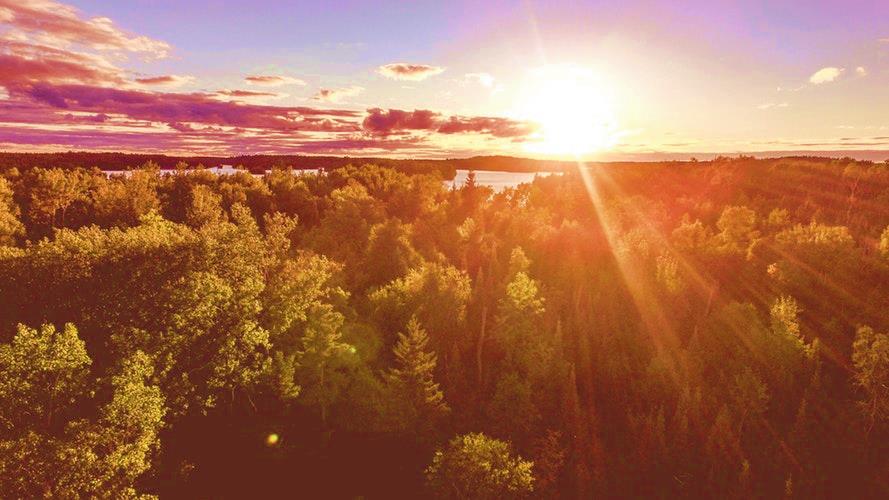 Программа обучения:
Соцсети. Их характеристики и особенности
Целевая аудитория. Поиск и сегментация
Контент: виды и особенности.
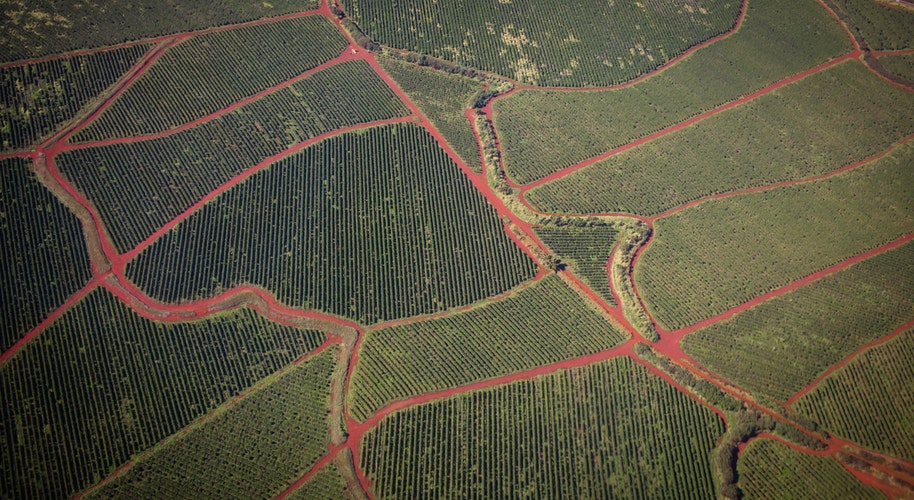 Что такое SMM?
И зачем он нужен?
[Speaker Notes: Маркетинг - Это комплекс мероприятий по формированию и стимулированию спроса. 
Это управление взаимоотношениями с покупателями с пользой для компании. 
 
 
Представьте, что на рынке есть несколько маленьких ларьков с фруктами, которые продают примерно одинаковый товар. И однажды владелец одного из ларьков решил увеличить свои продажи. Что он будет делать? Он может прийти на час раньше, чем обычно, и занять более выгодное место. Может тщательно помыть и натереть свои фрукты, красиво их выложить. Может больше улыбаться и вежливо общаться с покупателями. Вот это и есть маркетинг – мероприятия направленные на стимулирование спроса. 
Как обстоят дела в интернете? В социальных сетях?  В общем также. Все группы, сообщества, страницы брендов – это все ларёчки, маленькие или очень большие, которым важно каким-то образом привлечь к себе внимание покупателей и тем самым увеличить спрос на свою продукцию.
Важно то, что все эти компании находятся в доступном для посетителей месте, на открытой площадке – интернете. Поэтому каждый день какие-то люди могут зайти на любой из сайтов, может с коммерческой целью, может из любопытства. Может они потом вернутся и что-то купят или расскажут друзьям, а может их что-то оттолкнет в оформлении страницы и они просто закроют вкладку.
Проблема smm  таже, что и везде. Очень часто владельцам бизнеса или некогда полноценно заниматься интернет-продвижением или они не совсем точно знают, как это можно делать.
 
SMM - инструмент маркетинга. Это комплекс мероприятий по продвижению бренда или продукта в рамках социальных сетей, в том числе и управление взаимоотношениями с покупателями с пользой для компании.]
Какие задачи решает SMM?
Рассказывает о:
Что происходит в библиотеке
О книгах, писателях, важных датах и событиях
[Speaker Notes: Какие задачи выполняет SMM?
Привлекать внимание ЦА
Создавать спрос
Стимулировать продажи
Формировать желаемый образ
Управлять репутацией 
Управлять мнением 
Управлять взаимоотношениями с ЦА
 
1. Привлекать внимание ЦА
Когда компания только-только вышла на рынок и про нее никто ничего не знает. Или когда компанию запускает новый продукт. В этих ситуациях важно привлечь внимание целевой аудитории. Если про вас ничего не знают, то у вас ничего и не купят. Если никто не знает, что вы продаете какой-то продукт, то покупать будут у тех, про кого что-то знают.
 
2. Создавать спрос
Представьте, что вы изобрели какой-то новый продукт, которого еще не было. Пятиколесный велосипед, например, или какое-то уникальное косметическое средство. Нужно объяснить людям, зачем им его покупать.  Вот выпустили электромобили. Я посмотрел рекламу, прикольно. Но зачем мне его покупать? В чем моя выгода? Жили без них сто лет и ничего. То есть сначала нужно привлечь мое внимание к теме электромобилей, а потом конвертировать это внимание в спрос, в продажи.
 
[Вспомните фильм про Стивена Джобса или Цукерберга. Сейчас это владельцы богатейших компаний, но на старте ситуация была совсем иной. Им приходилось воевать за каждого покупателя. Сейчас их продуктами пользуются миллиарды людей, но когда-то НИКТО не знал о том, что их продукты нужны людям. Нужно было убедить, что фейсбук это классно, что там стоит зарегистрироваться] 
 
3. Стимулировать продажи
Внимание есть, продажи идут, но мы хотим больше и при помощи инструментов маркетинга мы добиваемся этого.
 
4. Формировать желаемый образ
Это особенно важно для крупных компаний. Они формируют у клиентов нужный им образ. Часто это что-то положительное, приветливое, отрытое. 

В чем прелесть smm для малого бизнеса? 
Очень низкий порог вхождения. Любой может совершенно бесплатно создать страничку посвященную своему бизнесу в вк инсте или фб. И начать через нее что-то продавать или стимулировать спрос. Но что интересно, если вы это делаете грамотно, то ваша страница начинает немного влиять и на вашу репутацию, на ваш образ. Вы специальных активностей не планируете на ту тему, но грамотные продажи в соцсетях вносят свой вклад в ваш бренд.
 
И к этому сейчас приходит все больше компаний ,к пониманию важности размещения в интернете. Возникает вопрос, почему у кого-то это хорошо получается, а у кого-то нет? Где-то число подписчиков и продажи растут, постоянные обсуждения, вопросы, акции. А где-то как было 10 человек в группе (друзей пригласили), так и осталось.
 
 
На чем держится успешное, “продающее сообщество”? На 3-х основных вещах.  «Три столпа»  И наше обучение построено на этих трех столпах.]
Какие задачи решает SMM?
Привлекает внимание:
К самой библиотеке
К сообществу библиотеки
К творчеству писателей
[Speaker Notes: Какие задачи выполняет SMM?
Привлекать внимание ЦА
Создавать спрос
Стимулировать продажи
Формировать желаемый образ
Управлять репутацией 
Управлять мнением 
Управлять взаимоотношениями с ЦА
 
1. Привлекать внимание ЦА
Когда компания только-только вышла на рынок и про нее никто ничего не знает. Или когда компанию запускает новый продукт. В этих ситуациях важно привлечь внимание целевой аудитории. Если про вас ничего не знают, то у вас ничего и не купят. Если никто не знает, что вы продаете какой-то продукт, то покупать будут у тех, про кого что-то знают.
 
2. Создавать спрос
Представьте, что вы изобрели какой-то новый продукт, которого еще не было. Пятиколесный велосипед, например, или какое-то уникальное косметическое средство. Нужно объяснить людям, зачем им его покупать.  Вот выпустили электромобили. Я посмотрел рекламу, прикольно. Но зачем мне его покупать? В чем моя выгода? Жили без них сто лет и ничего. То есть сначала нужно привлечь мое внимание к теме электромобилей, а потом конвертировать это внимание в спрос, в продажи.
 
[Вспомните фильм про Стивена Джобса или Цукерберга. Сейчас это владельцы богатейших компаний, но на старте ситуация была совсем иной. Им приходилось воевать за каждого покупателя. Сейчас их продуктами пользуются миллиарды людей, но когда-то НИКТО не знал о том, что их продукты нужны людям. Нужно было убедить, что фейсбук это классно, что там стоит зарегистрироваться] 
 
3. Стимулировать продажи
Внимание есть, продажи идут, но мы хотим больше и при помощи инструментов маркетинга мы добиваемся этого.
 
4. Формировать желаемый образ
Это особенно важно для крупных компаний. Они формируют у клиентов нужный им образ. Часто это что-то положительное, приветливое, отрытое. 

В чем прелесть smm для малого бизнеса? 
Очень низкий порог вхождения. Любой может совершенно бесплатно создать страничку посвященную своему бизнесу в вк инсте или фб. И начать через нее что-то продавать или стимулировать спрос. Но что интересно, если вы это делаете грамотно, то ваша страница начинает немного влиять и на вашу репутацию, на ваш образ. Вы специальных активностей не планируете на ту тему, но грамотные продажи в соцсетях вносят свой вклад в ваш бренд.
 
И к этому сейчас приходит все больше компаний ,к пониманию важности размещения в интернете. Возникает вопрос, почему у кого-то это хорошо получается, а у кого-то нет? Где-то число подписчиков и продажи растут, постоянные обсуждения, вопросы, акции. А где-то как было 10 человек в группе (друзей пригласили), так и осталось.
 
 
На чем держится успешное, “продающее сообщество”? На 3-х основных вещах.  «Три столпа»  И наше обучение построено на этих трех столпах.]
Какие задачи решает SMM?
Мотивирует:
Посетить библиотеку
Подписаться на сообщество и участвовать в его жизни
Больше читать и обсуждать
Зайти на сайт
[Speaker Notes: Какие задачи выполняет SMM?
Привлекать внимание ЦА
Создавать спрос
Стимулировать продажи
Формировать желаемый образ
Управлять репутацией 
Управлять мнением 
Управлять взаимоотношениями с ЦА
 
1. Привлекать внимание ЦА
Когда компания только-только вышла на рынок и про нее никто ничего не знает. Или когда компанию запускает новый продукт. В этих ситуациях важно привлечь внимание целевой аудитории. Если про вас ничего не знают, то у вас ничего и не купят. Если никто не знает, что вы продаете какой-то продукт, то покупать будут у тех, про кого что-то знают.
 
2. Создавать спрос
Представьте, что вы изобрели какой-то новый продукт, которого еще не было. Пятиколесный велосипед, например, или какое-то уникальное косметическое средство. Нужно объяснить людям, зачем им его покупать.  Вот выпустили электромобили. Я посмотрел рекламу, прикольно. Но зачем мне его покупать? В чем моя выгода? Жили без них сто лет и ничего. То есть сначала нужно привлечь мое внимание к теме электромобилей, а потом конвертировать это внимание в спрос, в продажи.
 
[Вспомните фильм про Стивена Джобса или Цукерберга. Сейчас это владельцы богатейших компаний, но на старте ситуация была совсем иной. Им приходилось воевать за каждого покупателя. Сейчас их продуктами пользуются миллиарды людей, но когда-то НИКТО не знал о том, что их продукты нужны людям. Нужно было убедить, что фейсбук это классно, что там стоит зарегистрироваться] 
 
3. Стимулировать продажи
Внимание есть, продажи идут, но мы хотим больше и при помощи инструментов маркетинга мы добиваемся этого.
 
4. Формировать желаемый образ
Это особенно важно для крупных компаний. Они формируют у клиентов нужный им образ. Часто это что-то положительное, приветливое, отрытое. 

В чем прелесть smm для малого бизнеса? 
Очень низкий порог вхождения. Любой может совершенно бесплатно создать страничку посвященную своему бизнесу в вк инсте или фб. И начать через нее что-то продавать или стимулировать спрос. Но что интересно, если вы это делаете грамотно, то ваша страница начинает немного влиять и на вашу репутацию, на ваш образ. Вы специальных активностей не планируете на ту тему, но грамотные продажи в соцсетях вносят свой вклад в ваш бренд.
 
И к этому сейчас приходит все больше компаний ,к пониманию важности размещения в интернете. Возникает вопрос, почему у кого-то это хорошо получается, а у кого-то нет? Где-то число подписчиков и продажи растут, постоянные обсуждения, вопросы, акции. А где-то как было 10 человек в группе (друзей пригласили), так и осталось.
 
 
На чем держится успешное, “продающее сообщество”? На 3-х основных вещах.  «Три столпа»  И наше обучение построено на этих трех столпах.]
Краеугольные камни любого сообщества

Оформление
Интересный контент
Трафик 
Обратная связь
Стратегия
[Speaker Notes: Четыре краеугольных камня продающего сообщества / аккаунта
 
Упаковка (внешний вид сообщества, смыслы и выгоды, которое оно несет ). Хотя мне больше нравится слово дизайн, но вот как некий термин прижилась именно упаковка.
 
Упаковка – это все то, с чем соприкасается человек, впервые придя к вам в соцсети.
Во-первых упаковка отстраивает вас от конкурентов. 
Во-вторых она повышает конверсию. Конверсия это соотношение переходов в группу к действиям.  Другими словами сколько человек из ста совершит у вас покупку при переходе в группу.
 
 
Трафик (количество людей, которое привлекаются в сообщество и инструменты привлечения, такие как: посев, таргетированная реклама, конкурсы, рассылки).
 
Вы можете нарисовать шедевр, но если его никто не увидит, то и не сможет оценить его красоту. Можно писать гениальные романы в стол, но в этом не так много смысла и удовлетворения. Точно также мы можем создать прекрасно оформленное сообщество, которое никто не увидит и не оценить. Чтобы решать задачи, которые мы до этого проговорили, нам нужны люди в группе. 
 
Удержание аудитории (взаимодействие через контент, создание активности, вовлечение аудитории и подогрев интереса).
 
Теперь представьте, что у вас хорошо офрмленная группа, в нее заходят новые подписчики-клиенты, совершают покупки. Но. Со временем они замечают, что у них нет причин оставаться в вашей группе. Смотреть одни и те же посты про продажу услуг или товаров? Ну вот зачем мне это в МОЕЙ новостной ленте? То есть мне просто напросто неинтересно. Аудитории нужна личная выгода, интерес, причины остаться. 
Поэтому важно привлекать аудиторию с помощью контента. Чтобы были причины остаться в группе. И тогда группа будет расти. Важно избежать цикла «Вступил в группу-купил/не купил-вышел» Особенно там где услуги стоят дорого. Где человек не сразу принимает решение, где он должен подумать, повыбирать. И тогда если он долго находится в нашей группе, и ему все нравится, ему интересно, то это повышает вероятность того, что он совершит покупку именно у нас.
 
Стратегия, видение, миссия]
Наша целевая аудитория
«Пытаться угодить всем — это не угодить никому»
[Speaker Notes: Если вы запускаете новый продукт и думаете, что он подходит абсолютно для всех, вы совершаете фатальную маркетинговую ошибку — неверно определяете целевую аудиторию.
Целевой аудиторией маркетологи называют группу людей с общими признаками и качествами, на которых рассчитаны конкретный товар или услуга. По сути, этот термин важен не только в маркетинге — он имеет отношение к любой ситуации, в которой кто-либо собирается предложить окружающим какой-то продукт. Это может быть кто угодно: писатель, который работает над романом про зомби, стартапер, занятый поиском инвестора, или HR, нанимающий новых сотрудников.
С процессом поиска целевой аудитории в том или ином виде сталкивался каждый из нас. Посмотрите на детей: ребенок не станет рисковать и просить денег на кино у строгого отца, а сразу пойдет к маме или бабушке, которые привыкли его баловать. В маркетинге все работает точно так же.]
Товар/услуга (характеристики)
Клиент (потребность/интерес)
SMM
[Speaker Notes: %]
Подумаем о стратегии
Движемся сверху – вниз



Движемся снизу - вверх
1. Чем мы можем быть интересны людям?
Список мероприятий:
1.
2.
3.
4.
5.
6.
7.
8
Чем мы можем быть интересны людям?
Кто те люди, которым это нужно?
Наша целевая аудитория
1.
2.
3.
4.
5.
6.
7.
8.
1. Какие интересы у жителей нашего населенного пункта?
Интересы жителей
1.
2.
3.
4.
5.
6.
7.
8.
Какие интересы у жителей нашего населенного пункта?
Какие из них мы могли бы удовлетворить? И как?
Мероприятия
1.
2.
3.
4.
5.
6.
7.
8.
Оформите результаты в виде сводной таблицы:
Самоанализ
Мы знаем для кого мы работаем.
Мы знаем, что им интересно.

…

Как мы можем выделиться? 
Стать заметными?
Формулируем нашу уникальность
Коротко и четко
Вызывает интерес
Отличает нас от всех других
Оформление сообщества
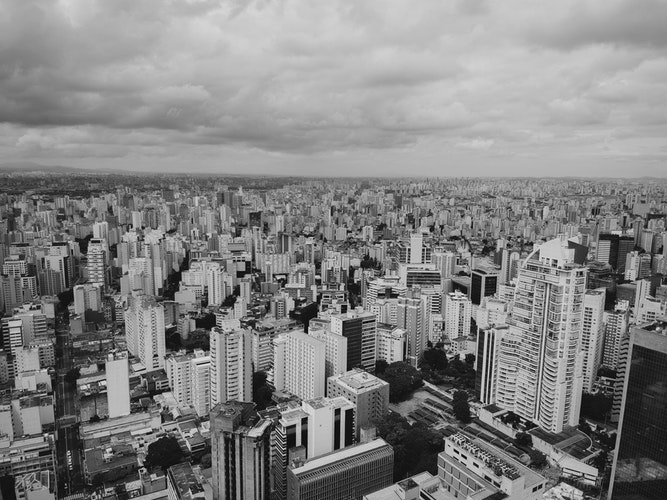 Из чего состоит «упаковка» сообщества?
 
Ключевые выгоды 
Решение проблемы 
Дизайн
[Speaker Notes: Что такое упаковка? 
 
Упаковка - это донесение смыслов, ключевых выгод, фактов и ценностей через визуальное оформление, видео и текст. 
 
Небольшое отступление про «простой дизайн». Вы, наверное, сталкивались с ситуацией, когда подходишь к стеклянной двери и не понятно в какую сторону она открывается. Дергаешь за ручку туда-сюда, чтобы понять.  
С точки зрения дизайна, как можно было бы решить эту проблему? Ручку оставить только с той стороны, где дверь открывается движением на себя. А там, где от себя, там где мы толкаем – там ручку не устанавливать а делать небольшой такой квадрат для ладони. И тогда и визуально и интуитивно становится понятно, где мы толкаем, а где тянем. Но такое решение не всегда используется и простую ситуацию начинают УСЛОЖНЯТЬ. Добавляют надписи, которые не читает никто. Поэтому к ним добавляют картинки. В общем усложняют и визуально загрязняют ситуацию.
Вот с группой в интернете такая же ситуация. Когда человек к вам зайдет на сайт или в сообщество, то у вас будет совсем немного времени, чтобы его чем-то привлечь. Пользователь должен сразу понять, что ему делать, куда нажимать, чтобы добиться того, что ему нужно. Если он быстро не получит желаемого, то просто уйдет. 
 
Когда пользователь заходит к вам в группу у него есть всего несколько секунд, чтобы понять кто вы и что вы. 
 
После знакомства с вашей группой/аккаунтом у участника останется в голове впечатление от вас (мы это называем "сухой остаток"), оно может быть в вашу пользу, а может быть и против Вас. 
 
Важно, что через Упаковку Вы можете стать номером один в головах ваших потенциальных клиентов.  
 
 
 
Из чего состоит упаковка? 
 
- Ключевые выгоды 
Почему покупать у вас лучше, чем покупать у конкурентов?
 
- Факты 
Бывают разные. Весомые и не очень. Нам 25 лет или мы обучили 1000 сотрудников ведущих корпораций или с нами сотрудничает Администрация президента или мы не допустили ни единого брака за все время своей работы и так далее. 
 
- Решение проблемы 
Чем быстрее человек поймет, что вы решаете его проблему, тем лучше. Это сразу отсекает вероятность того, что он пойдет куда-то еще.
Вот я как-то пришел покупать зимнюю куртку. Мне нужна была легкая и теплая. Спрашиваю про одну модель – я в ней зимой не замерзну? Нет, отвечает, она как раз для европейской зимы. А что такое европейская зима? -5? То есть они нашли такую формулировку, вроде и не говорят, что замерзну, но вот зима европейская. Моя проблема не решается, ищу дальше. А чего я жду? Что меня убедит?
 
- Ценности 
Они добавляют стоимость, значимость, весомость вашей компании или продукции. Айфон во многом не технологичнее многих азиатских конкурентов и при этом заметно дороже, но люди при возможности купят айфон, потому что за ним не только технические характеристики, за ним ценности, бренд, история. Это как подлинник и копия картины. Копия может быть на порядок качественнее и в 100 раз дешевле оригинала, по понятным причинам. Но ценится только оригинал. Почему? Потому что с ним связаны ценностные моменты. Это как ручной труд и серийное, массовое производство. 
 
Представьте себе весы, на которых одна чаша – это нежелание клиента покупать товар, его опасения и тревоги, его сомнения в цене, качестве и необходимости покупки, какой-то негативный опыт в прошлом. А в другой чаше что? Технические характеристики, но они зачастую примерно одинаковые. Поэтому мы добавляем нематериальные ценности – это и качественный сервис, и психологические моменты, например, желание изменить мир, быть современным, экологичным, модным, актуальным, как-то выделиться и так далее. Вот вам нужно столько туда положить, чтобы весы хотя бы уравновесились, чтобы клиент вступил в группу, пусть пока что и без покупки.
 
- УТП (уникальное торговое предложение)
Тут важно понимать, что в 21м веке у очень большого числа компаний есть и скидки, и разные программы лояльности и широкий ассортимент продукции. И это, во многих сферах (но не во всех) уже не является УТП. Вот бесплатная установка еще как-то заходит. Или бесплатный замер. Но тоже от сферы зависит. Тут полезно ставить себя на место покупателя. Чтобы вас больше зацепило при покупки, например, широкоформатного телевизора? То что вы можете выбрать из ста моделей или то, что вам его на стену бесплатно повесят на кронштейны? 
Поиск УТП это важная работа. А упаковка помогает ваше УТП четко и однозначно донести до пользователей.
 
 
Вот еще хорошее определение упаковки. Это сухой остаток. Вы зашли на сайт, провели там 10 секунд или пол часа, неважно, но вы какие-то выводы для себя сделали. У вас есть некий сухой остаток. Да или нет, нравится или нет. Упаковка должна влиять на это, чтобы впечатление было в вашу пользу.
 
Какие задачи решает упаковка? 
 
1) Создает интерес у целевой аудитории и желание купить/заказать
Вот так соцсети и работают. Вы показываете что-то человеку, его заинтересовываете, потом он это покупает. Он до этого может и не знал, что это ему интересно и нравится, а тут увидел и полюбил.
 
2) Формирует у аудитории нужный нам образ. (надежность, качество, опыт, оригинальность, клиентоориентированность, особенность и т.д.)
 
 
3) Доносит ценности и смыслы до целевой аудитории
 
4) Повышает конверсию в действие (в вступление, в переход на сайт, в заявку, в звонок) 
Наверное, это самое важное из того, в чем помогает упаковка. Сделать все удобным, понятным, подталкивающим к продаже. Например, у вас есть рекламный бюджет в 10 тыр рублей. И в хорошо упакованной группе, вы получите за эти деньги 3000 подписчиков, а в плохо упакованной – 500.
И так со всем – с акциями, заявками, продажами.
 
 
 
 
Примеры хорошей упаковки в социальной сети ВКонтатке]
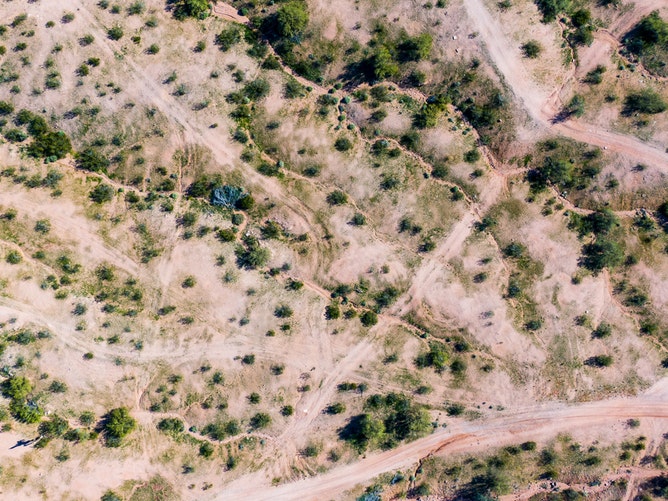 Название группы

Хороший пример: 
Сысертская районная библиотека

 
Плохой пример: 
МБУК КРДО "Красногородская районная библиотека"
[Speaker Notes: Название группы - должно согласовываться с потенциальными поисковыми запросами, через которые можно найти группу. Если вы занимаетесь бизнесом, связанным, допустим, с обучением игра на гитаре, у вас должно быть в название «Обучение игры на гитаре». Не стоит писать с самого начала, что это Авторский курс Ивана Иванова. Или, салон красоты – это должен быть Салон Красоты, а не просто «Красивая жизнь». Название хорошо ранжируется поисковыми системами, поэтому уделите ему максимум внимания. Подумайте по каким словам вас может искать целевая аудитория. https://wordstat.yandex.ru 
Ассоциируем себя по возможности с категорией товаров/услуг.

В Яндексе находим: постановка свадебного танца Калуга

Чем короче будет название — тем выше оно будет отображаться поиске. Например сообщество с названием «Кроссовки» будет выше сообщества «Интернет-магазин кроссовок Sneaker». НО поиском редко пользуются!]
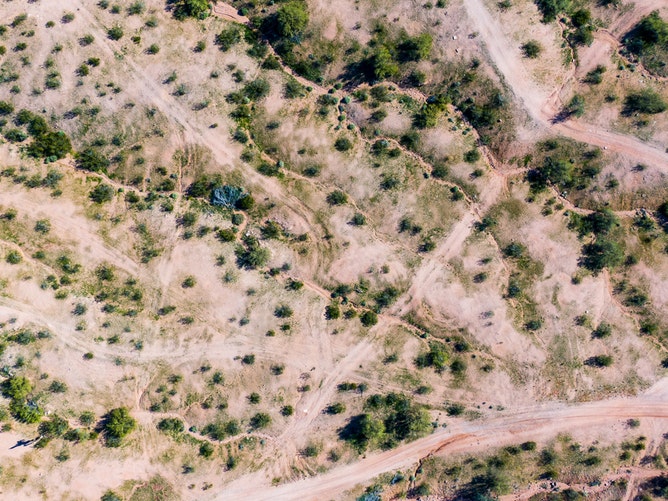 Адрес группы - ссылка на группу

Хороший пример: 
https://vk.com/leninka_ru 

Плохой пример: https://vk.com/club87002044
[Speaker Notes: Название группы - должно согласовываться с потенциальными поисковыми запросами, через которые можно найти группу. Если вы занимаетесь бизнесом, связанным, допустим, с обучением игра на гитаре, у вас должно быть в название «Обучение игры на гитаре». Не стоит писать с самого начала, что это Авторский курс Ивана Иванова. Или, салон красоты – это должен быть Салон Красоты, а не просто «Красивая жизнь». Название хорошо ранжируется поисковыми системами, поэтому уделите ему максимум внимания. Подумайте по каким словам вас может искать целевая аудитория. https://wordstat.yandex.ru 
Ассоциируем себя по-возможности с категорией товаров/услуг.
В Яндексе находим: wedding dance kaluga и находим наши группы]
Описание группы
[Speaker Notes: Описание группы - должно содержать большое количество ключевых слов и отражать актуальную информацию о компании, товаре или услуге. Ключевые слова, со временем, найдут свое отражение в поисковых запросах. Wordstat вам в помощь – там вы сможете оценить, по каким запросам люди чаще всего ищут именно вашу услугу.
Главное найти эту тонкую грань, когда с одной стороны вы наполнили текст ключевыми словами, а с другой он остался читабельным и приятным для клиента. Важно, чтобы текст был для людей, они будут его постоянно видеть заходя в группу.

Ключевые слова в яндексе: танец жениха и невесты (только одна группа, второй нет!), свадебный хореограф и тд]
Описание группы
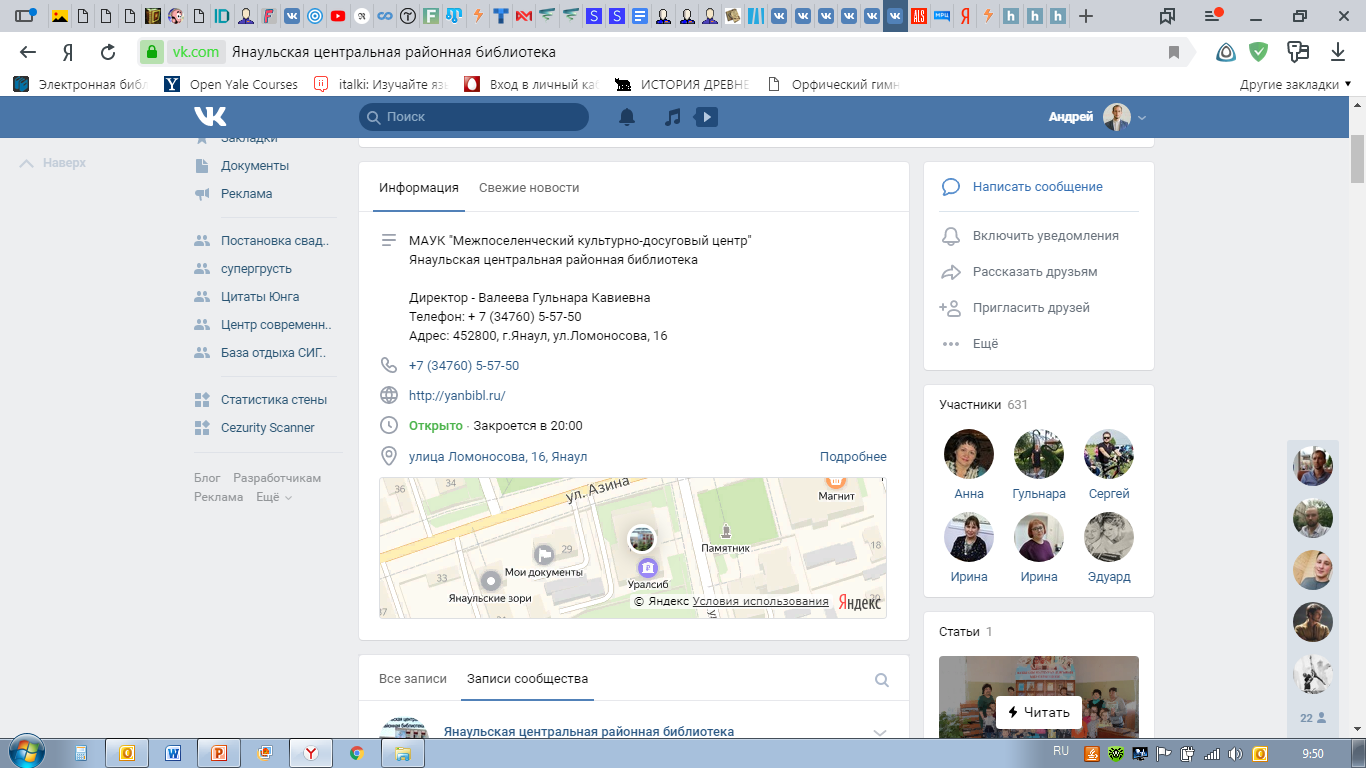 [Speaker Notes: Описание группы - должно содержать большое количество ключевых слов и отражать актуальную информацию о компании, товаре или услуге. Ключевые слова, со временем, найдут свое отражение в поисковых запросах. Wordstat вам в помощь – там вы сможете оценить, по каким запросам люди чаще всего ищут именно вашу услугу.
Главное найти эту тонкую грань, когда с одной стороны вы наполнили текст ключевыми словами, а с другой он остался читабельным и приятным для клиента. Важно, чтобы текст был для людей, они будут его постоянно видеть заходя в группу.]
Блок ссылок в группе
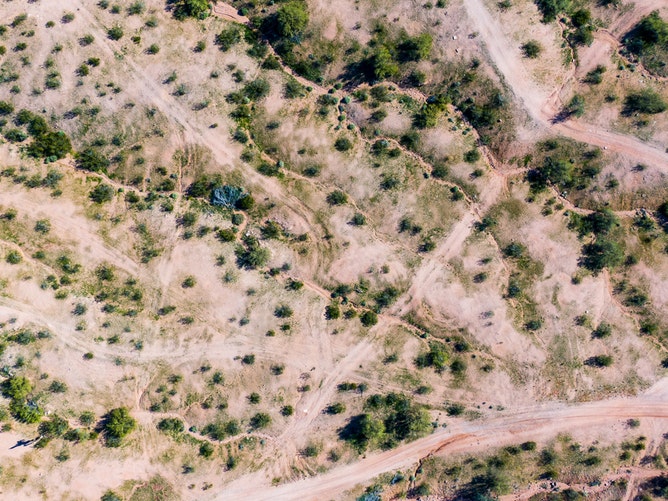 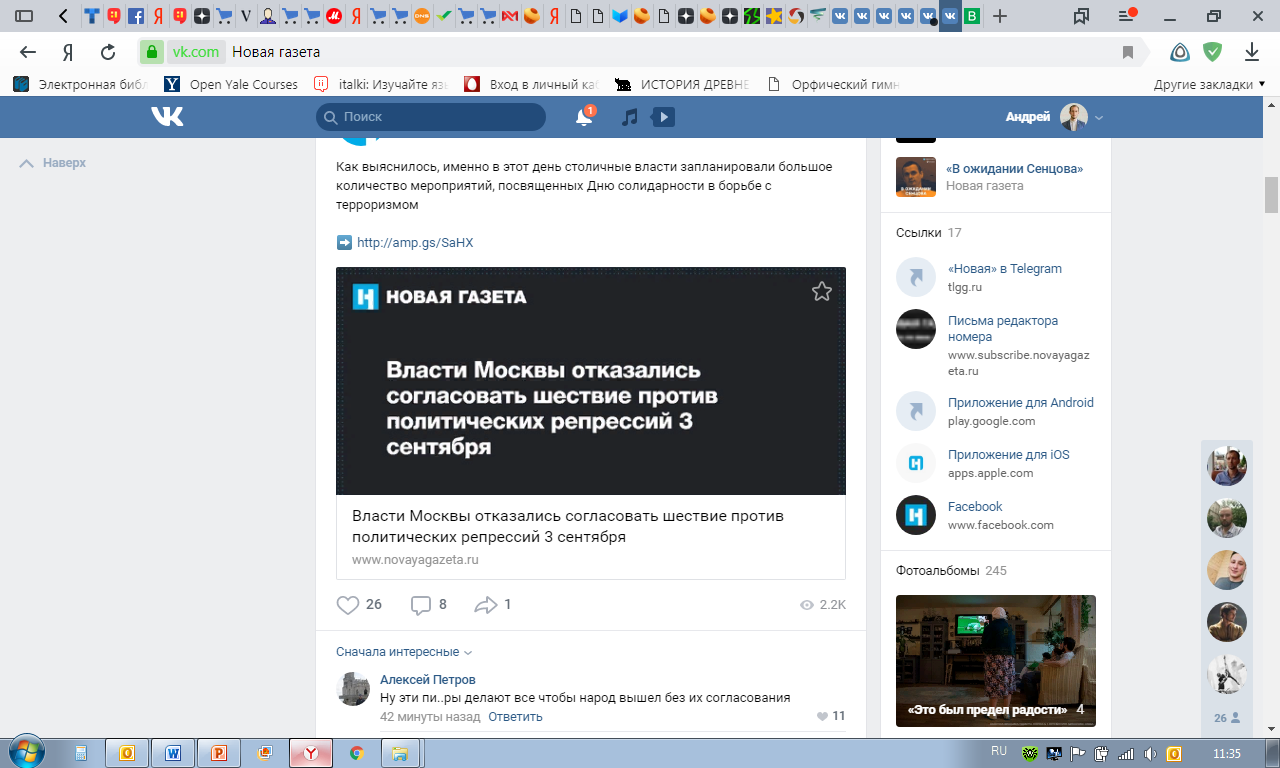 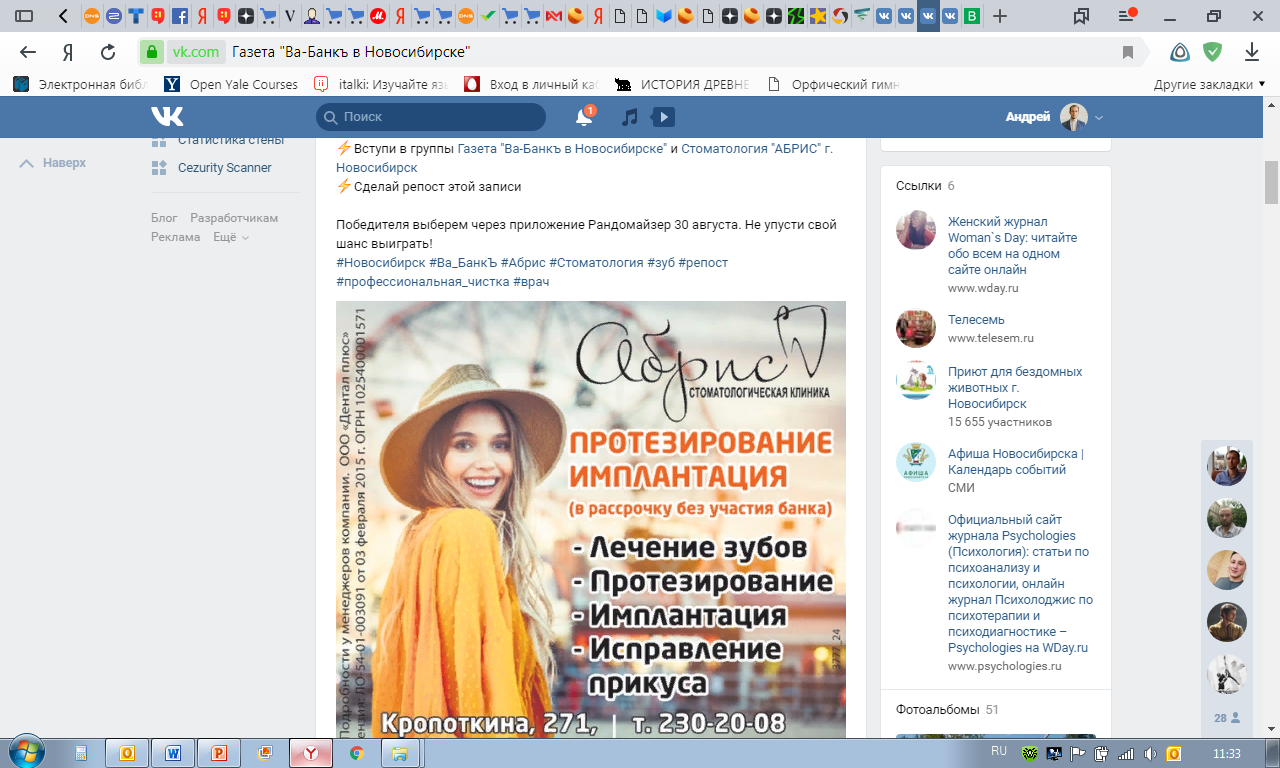 [Speaker Notes: Ссылка в группе - ссылка в информации должна вести на сайт или на диалог с представителем группы. Она прописывается в блоке Информации. Лишняя точка контакта здесь не повредит. Так же, здесь, можно добавить и номер телефона. Важно помнить о работоспособности этой ссылки, т.к. переходы с нее очень даже возможны.
 
Хороший пример: Любая актуальная ссылка на вашу площадку.
5.         Блок ссылок в группе - не более 5 штук и на актуальные площадки, связанные с группой. Например на аккаунт в инстаграм, на сайт и даже на меню группы. Раньше было модно размещать там «группы – друзья», да, вы можете вставлять туда ссылки на свои дополнительные проекты, но лучше замыкать их только на одной деятельности, связанной именно с этой группой.
 
Хороший пример: Наш сайт, Наш инстаграм, Наши контакты, Отзывы о нас
 
Плохой пример: Клуб любителей спать до обеда, Сообщество самарских мам]
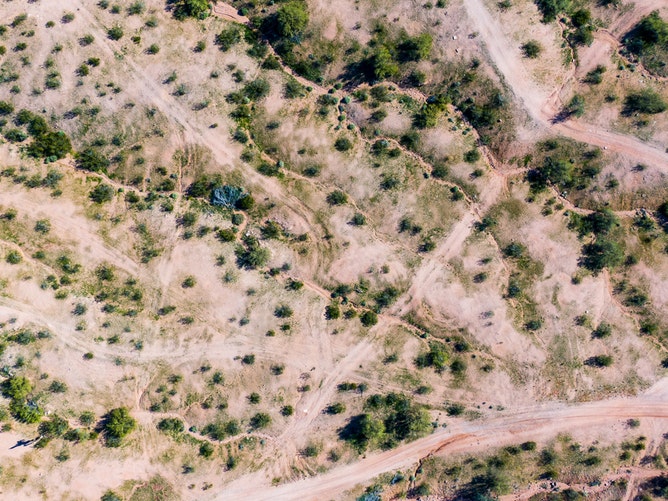 Аватарка

Хороший пример: 


Плохой пример:
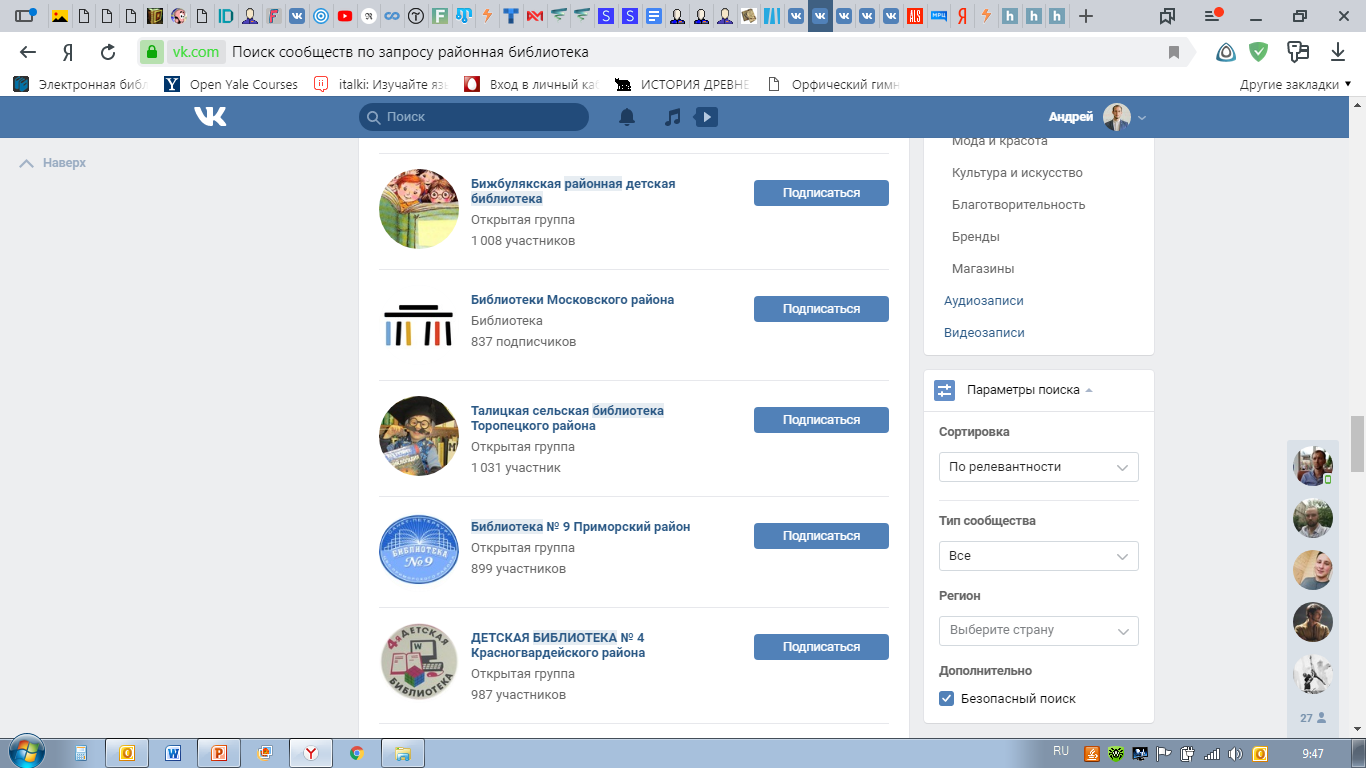 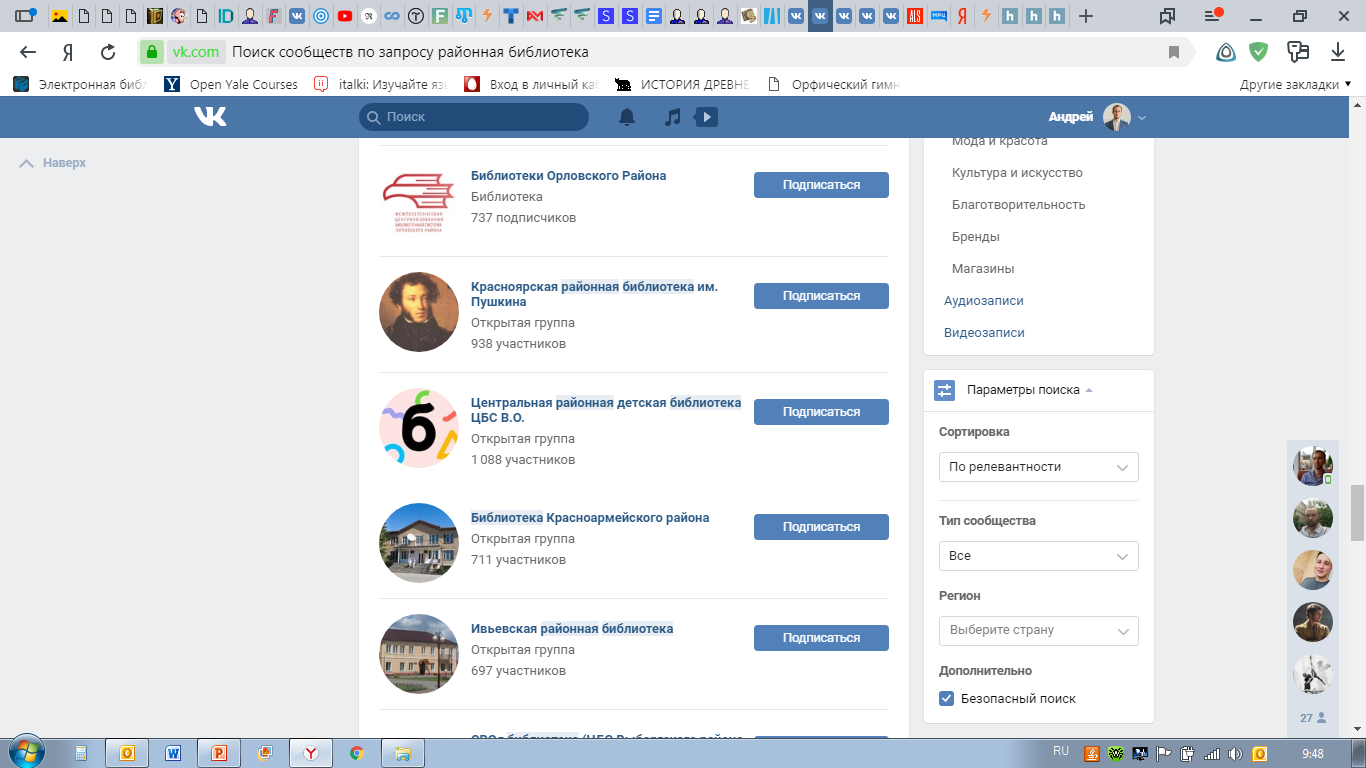 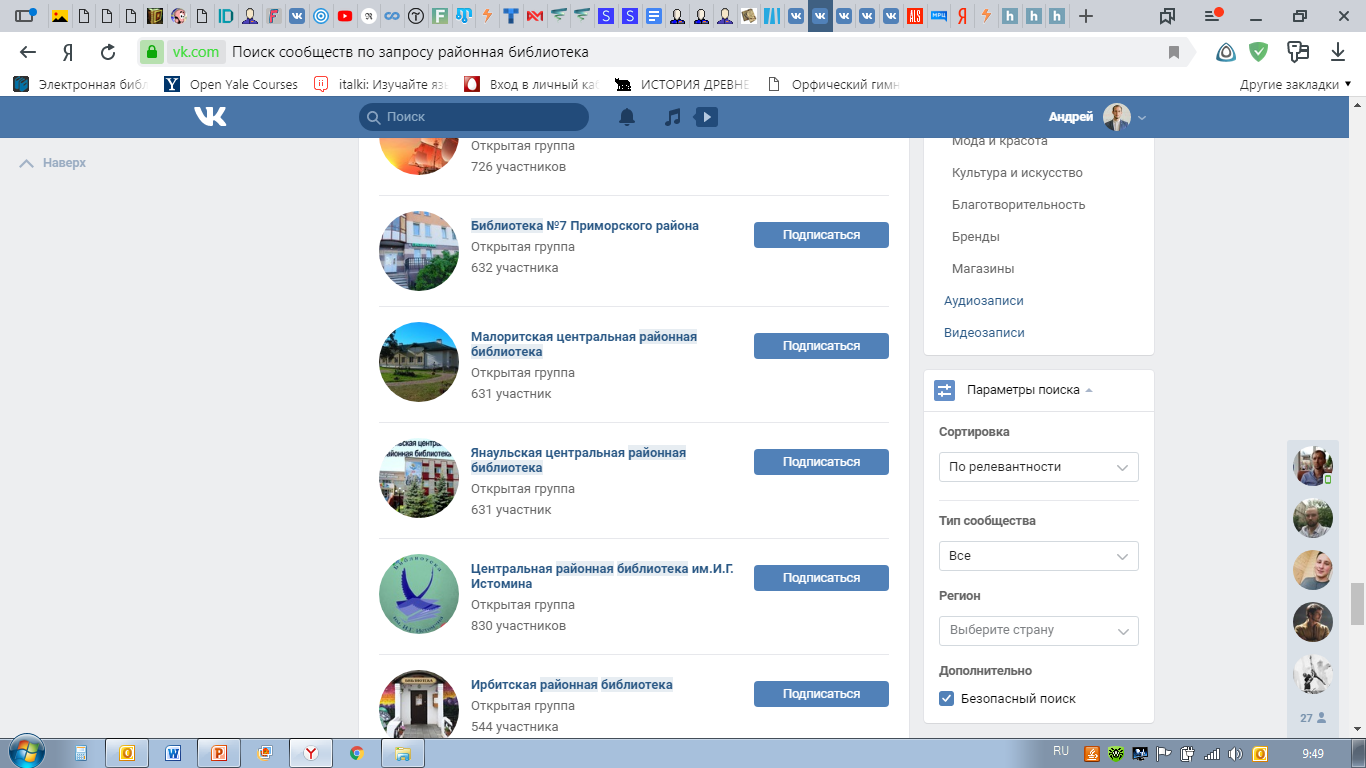 [Speaker Notes: Аватарка - логотип или какая-то иная информация о группе. В конечном итоге, загруженный «квадратик» станет круглым и маленьким, имейте это ввиду. Не стоит надеяться, что кто-то будет активно разглядывать вашу аватарку. Она должна быть простой и узнаваемой, т.к. будет очень маленькой.]
Обложка
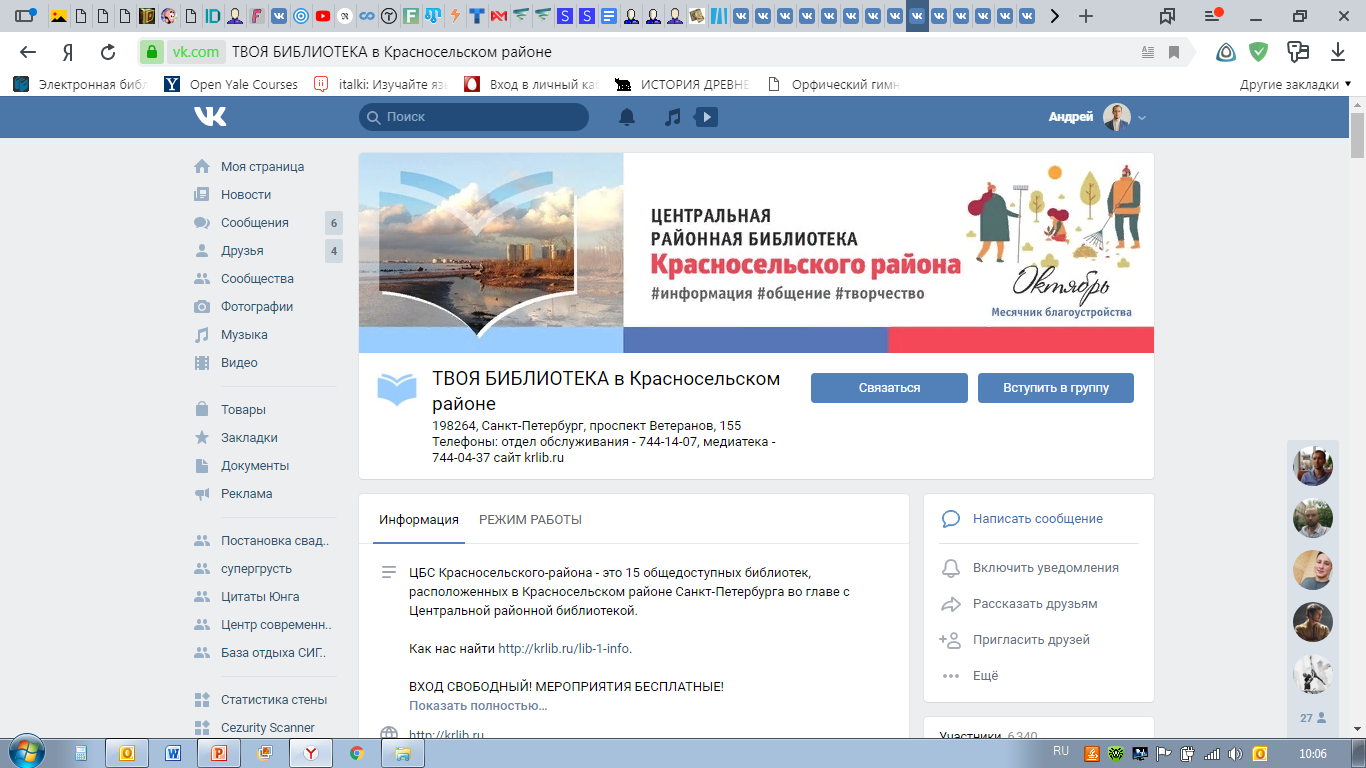 [Speaker Notes: Обложка - главный графический элемент. Позволяет транслировать информацию о конечном получаемом результате или любую другую информацию о бренде или товаре. Только не переборщите с посылами, УТП и другой информации – чем больше будет написано, тем больше вероятность появления у клиента так называемой баннерной слепоты. Одно преимущество – самое важное. И да, не стоит дублировать там номер телефона. Он некликабелен и кроме занимаемого места ничего за собой не несет. Должна быть читабельна с мобильных устройств. Прэтому не упирайте логотив и текст в край обложки, оставляйте немного места – оно обрежется при просмотре с мобильного.

В целом важно выбрать себе определенный визуальный стиль и «приучать» подписчиков к тому, что этот цвет – ваш. Использовать его в оформлении, в дизайне, в оффлайн материалах, визитки, раздатки и т.д. Это долгосрочная, но важная задача. Люди, которые долгое время видят эи цвета начнут ассоциировать их с вашей компанией.
Пример билайна, мтс, мегафона, теле2. Застолбили цвета и вся их реклама ими ограничена.]
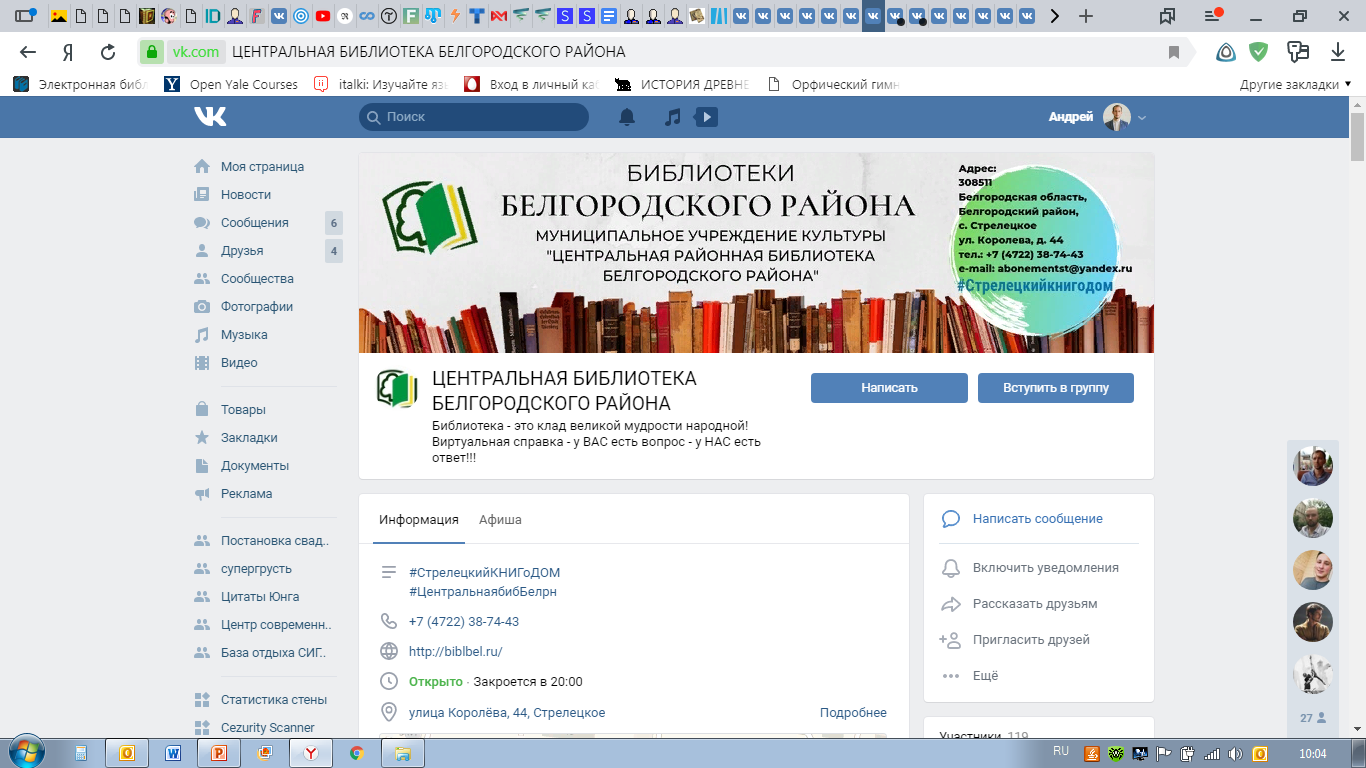 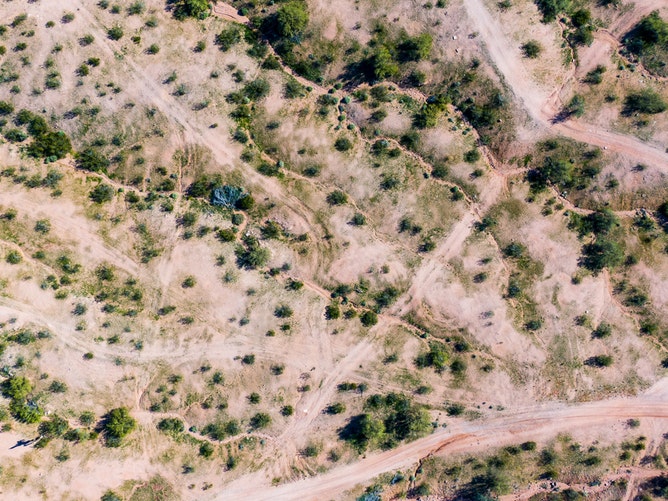 Статус
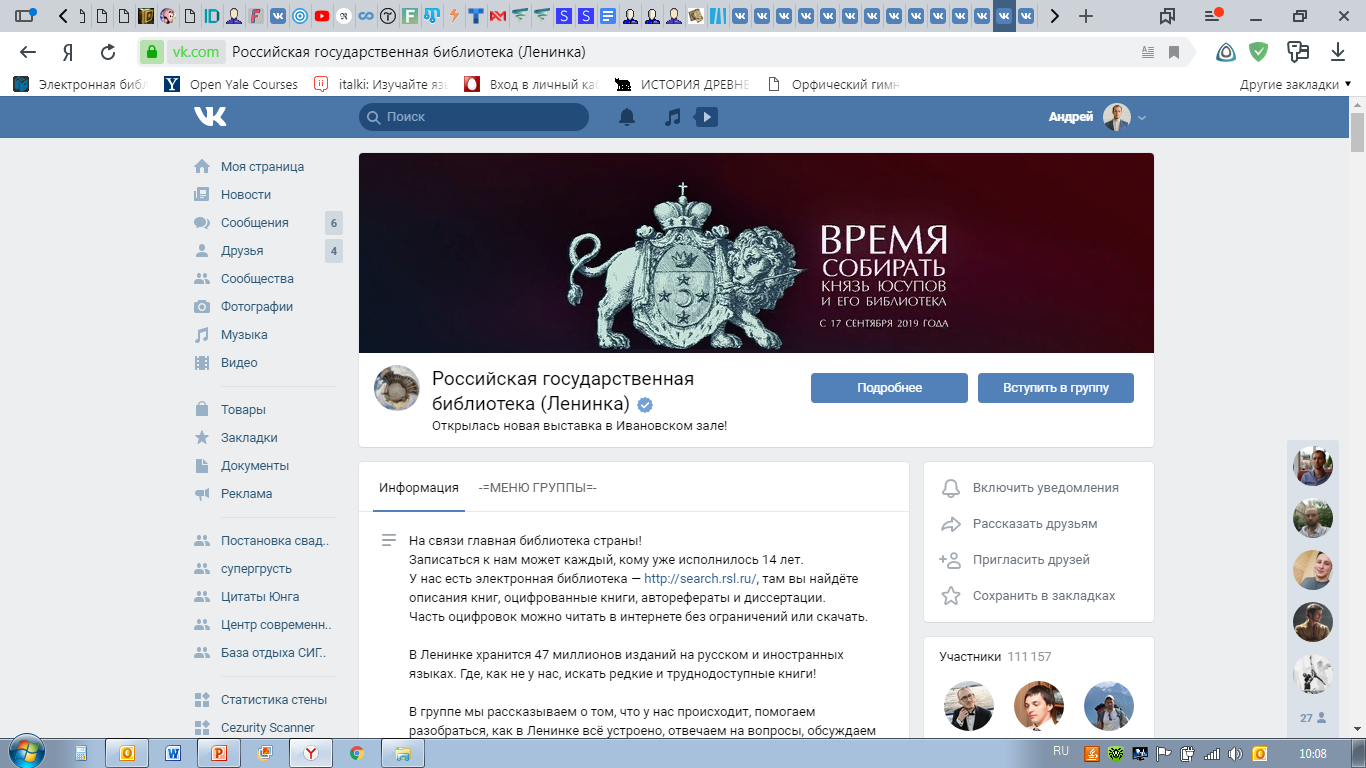 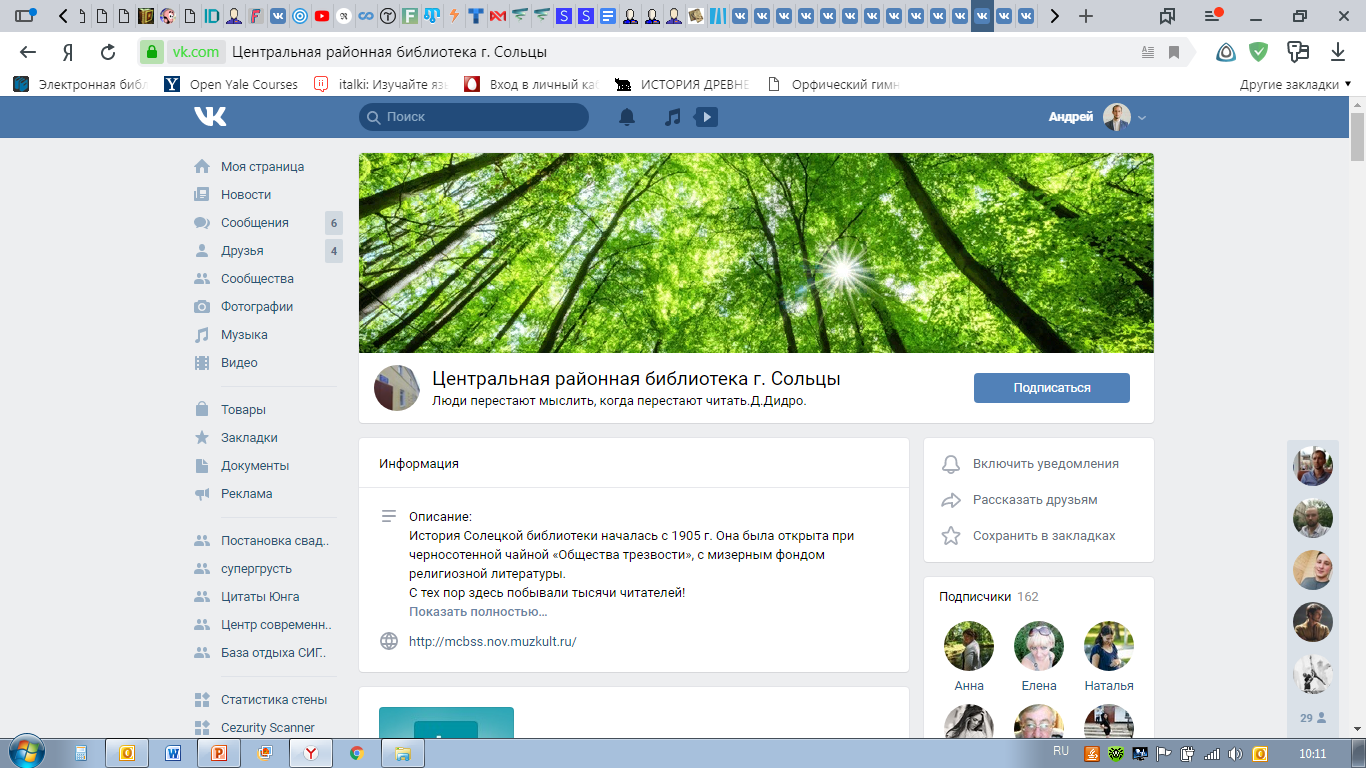 [Speaker Notes: Статус - Должен содержать либо оффер, либо служить точкой контакта, либо рассказывать о назначении сообщества. Не должен дублировать информацию с обложки. Вот сюда, как раз, можно добавить и номер телефона. Только не забудьте разделить цифры в номере.]
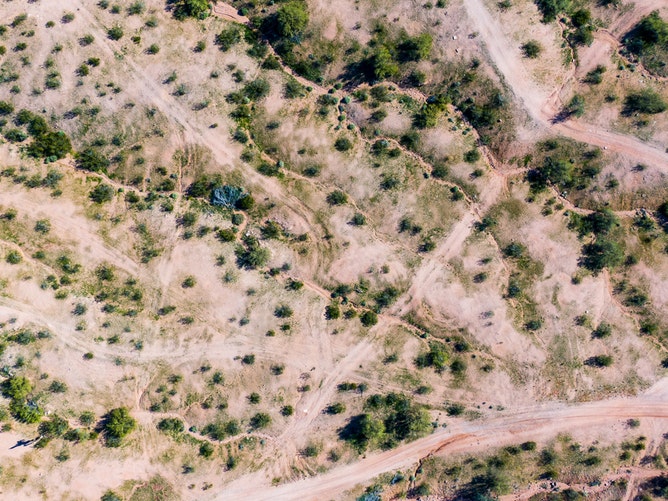 Статус
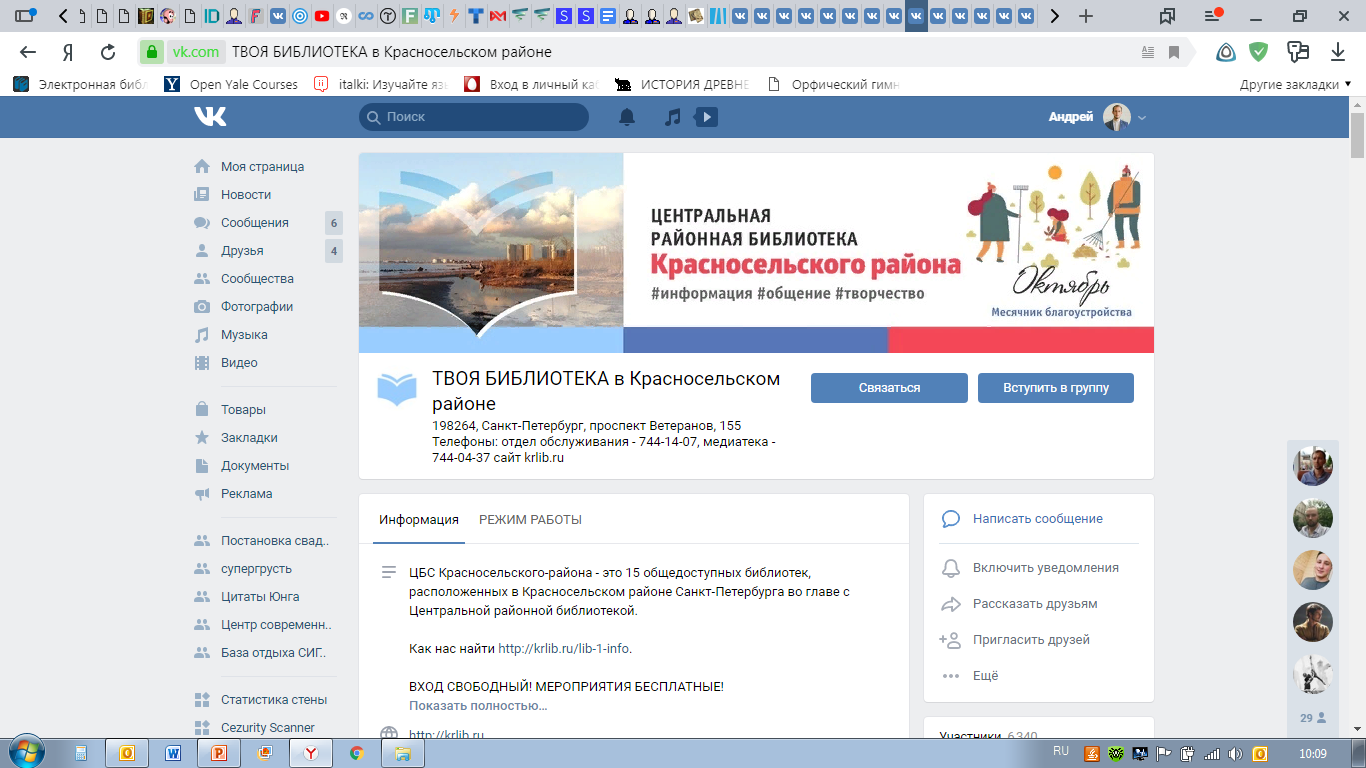 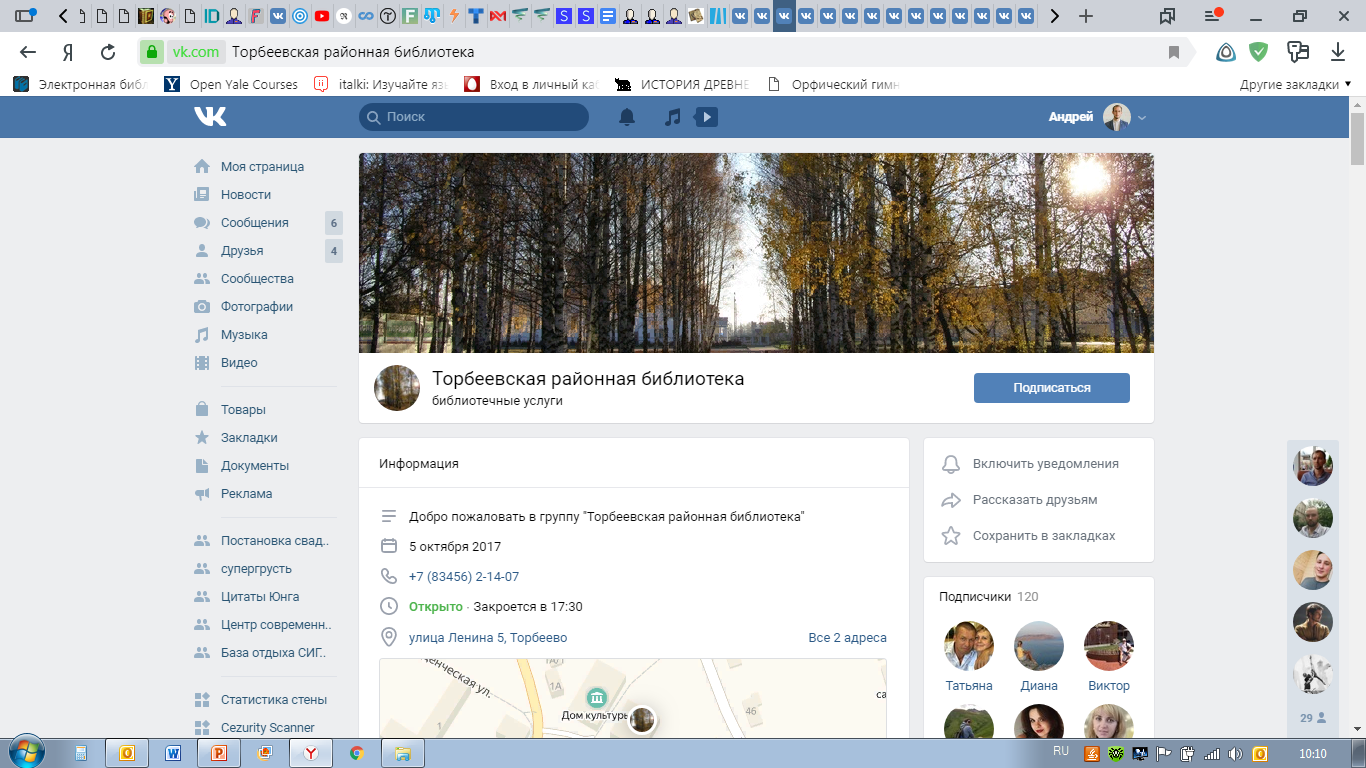 [Speaker Notes: Статус - Должен содержать либо оффер, либо служить точкой контакта, либо рассказывать о назначении сообщества. Не должен дублировать информацию с обложки. Вот сюда, как раз, можно добавить и номер телефона. Только не забудьте разделить цифры в номере.]
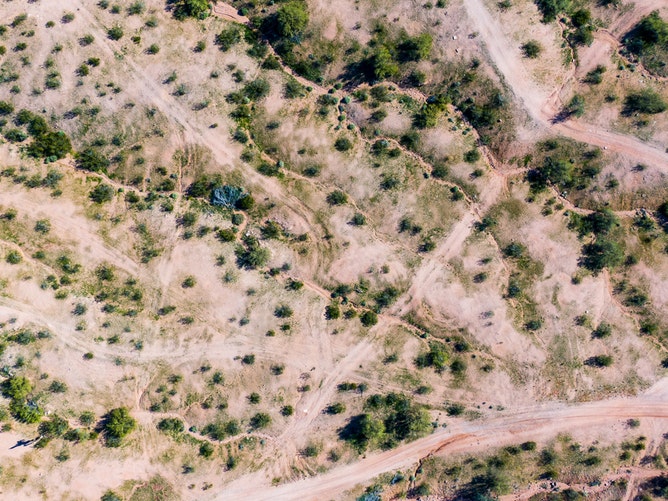 Блок контактов
Хороший пример:      Плохой пример
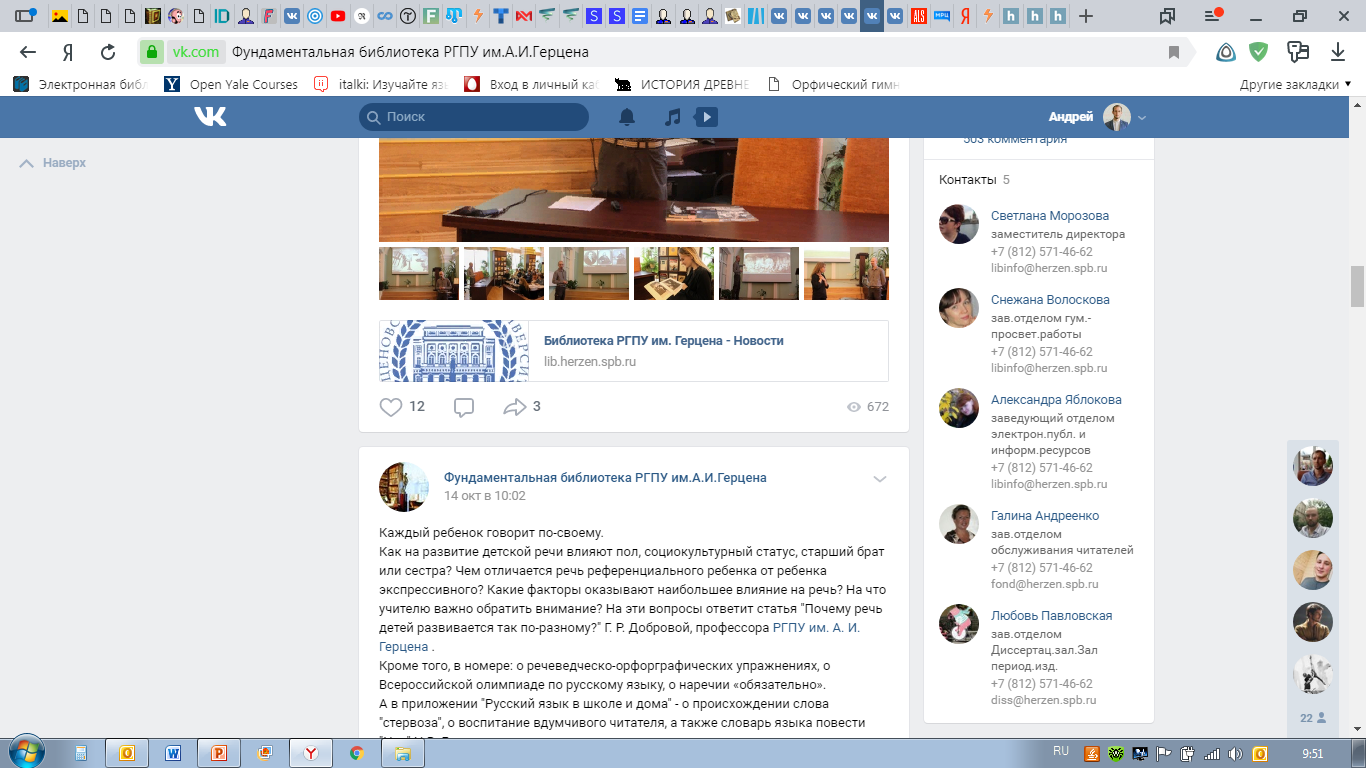 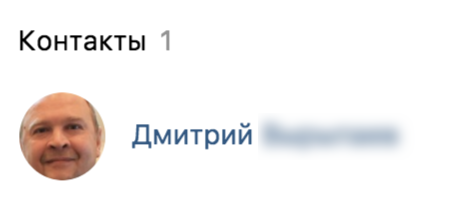 [Speaker Notes: Блок контактов - должен содержать контакты реальных сотрудников с должностями и контактами: либо адрес почты, либо рабочий телефон. Желательно, чтобы на аватарке людей в блоке контакты были живые люди, а не логотип компании. Для малого бизнеса и самозанятых несколько человек выглядят солиднее. Вот вы специалист по бровям, а у вас еще есть и специалист по рекламе или по обучению, например.]
Обсуждения
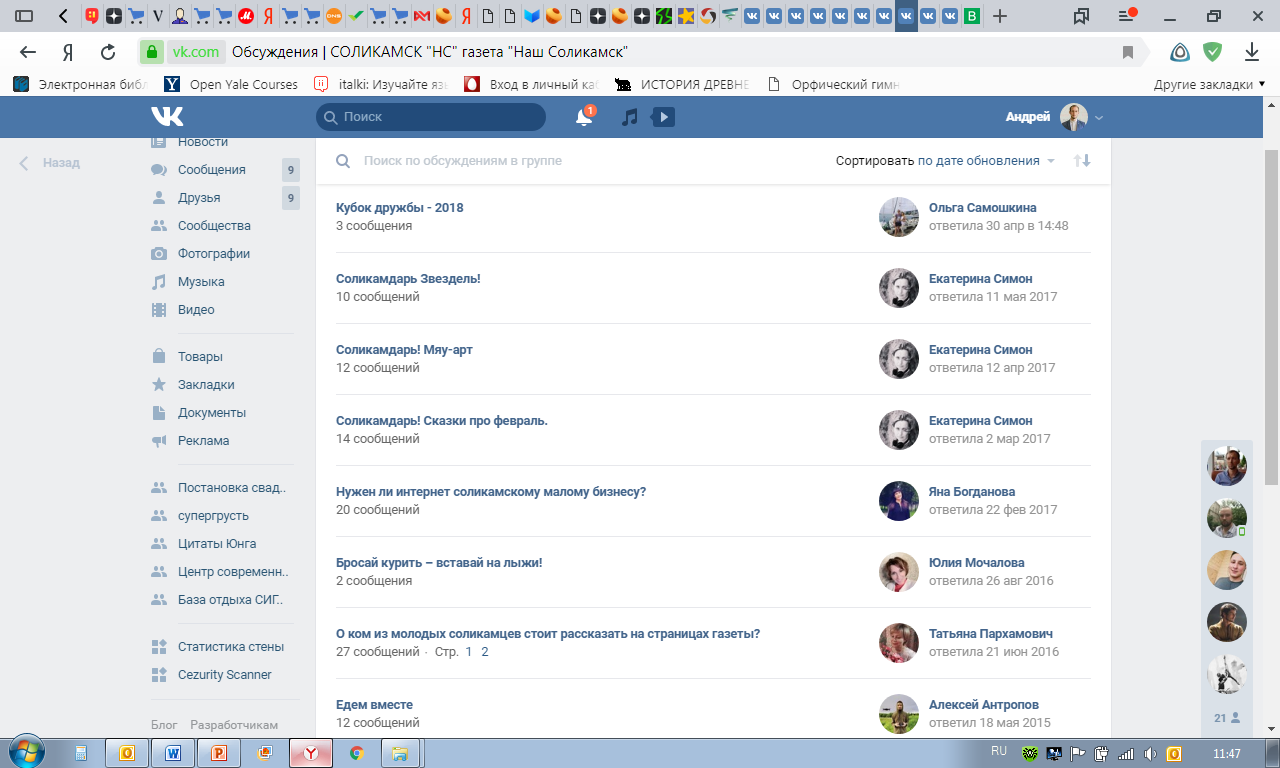 [Speaker Notes: Обсуждения - являются главным социальным подтверждением качества товара или услуг в 90% случаев. В обсуждениях обязательно должны быть Отзывы, самой верхней темой. Люди верят людям. Так же, если Вас тяжело найти, можно добавить «Как нас найти», или выкатить F.A.Q.  с часто задаваемыми вопросами. только не увлекайтесь. 3-4 закрепленных обсуждения будет вполне достаточно.  Чем более дорогая покупка или чем она «интимнее» (например, покраска волос – это очень чувствительная тема, татуировки и т.д), тем больше человеку нужно социальных подтверждений качества, то есть отзывов.]
Обсуждения
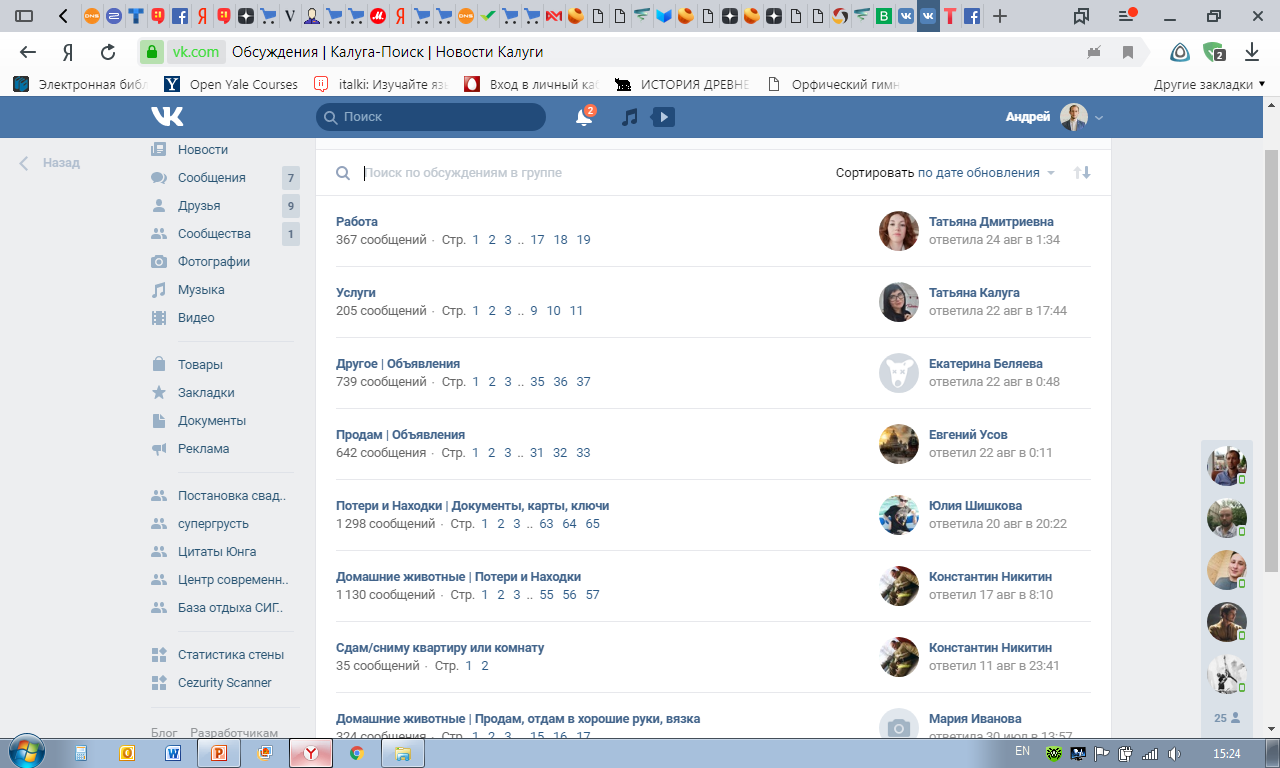 [Speaker Notes: Обсуждения - являются главным социальным подтверждением качества товара или услуг в 90% случаев. В обсуждениях обязательно должны быть Отзывы, самой верхней темой. Люди верят людям. Так же, если Вас тяжело найти, можно добавить «Как нас найти», или выкатить F.A.Q.  с часто задаваемыми вопросами. только не увлекайтесь. 3-4 закрепленных обсуждения будет вполне достаточно.  Чем более дорогая покупка или чем она «интимнее» (например, покраска волос – это очень чувствительная тема, татуировки и т.д), тем больше человеку нужно социальных подтверждений качества, то есть отзывов.]
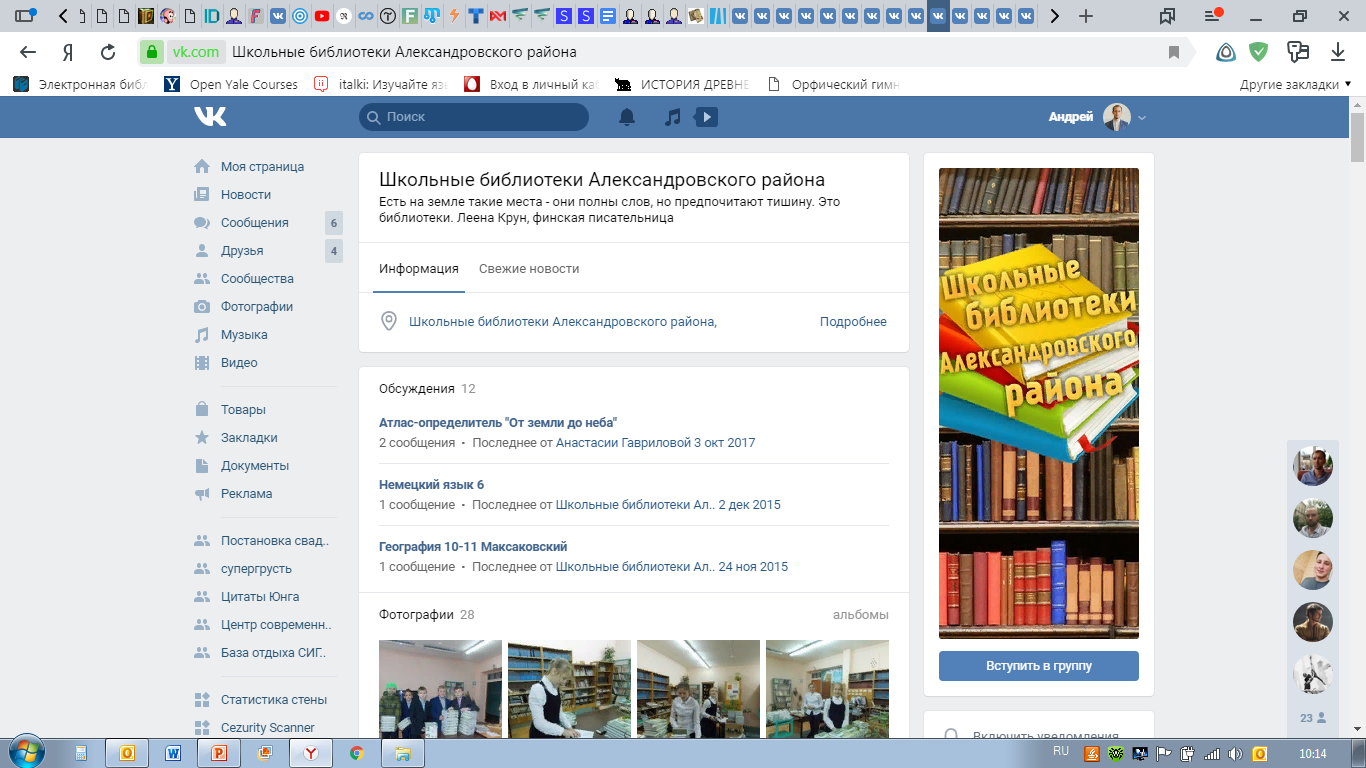 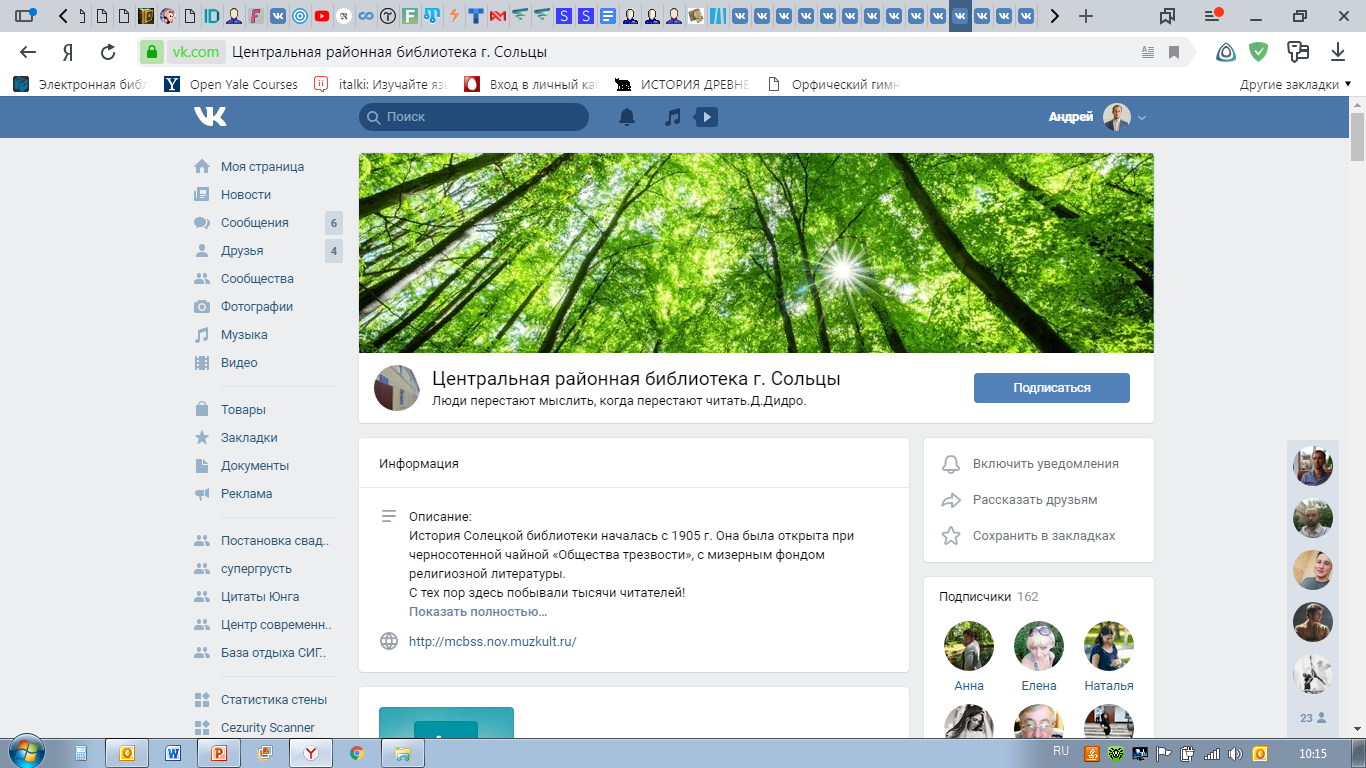 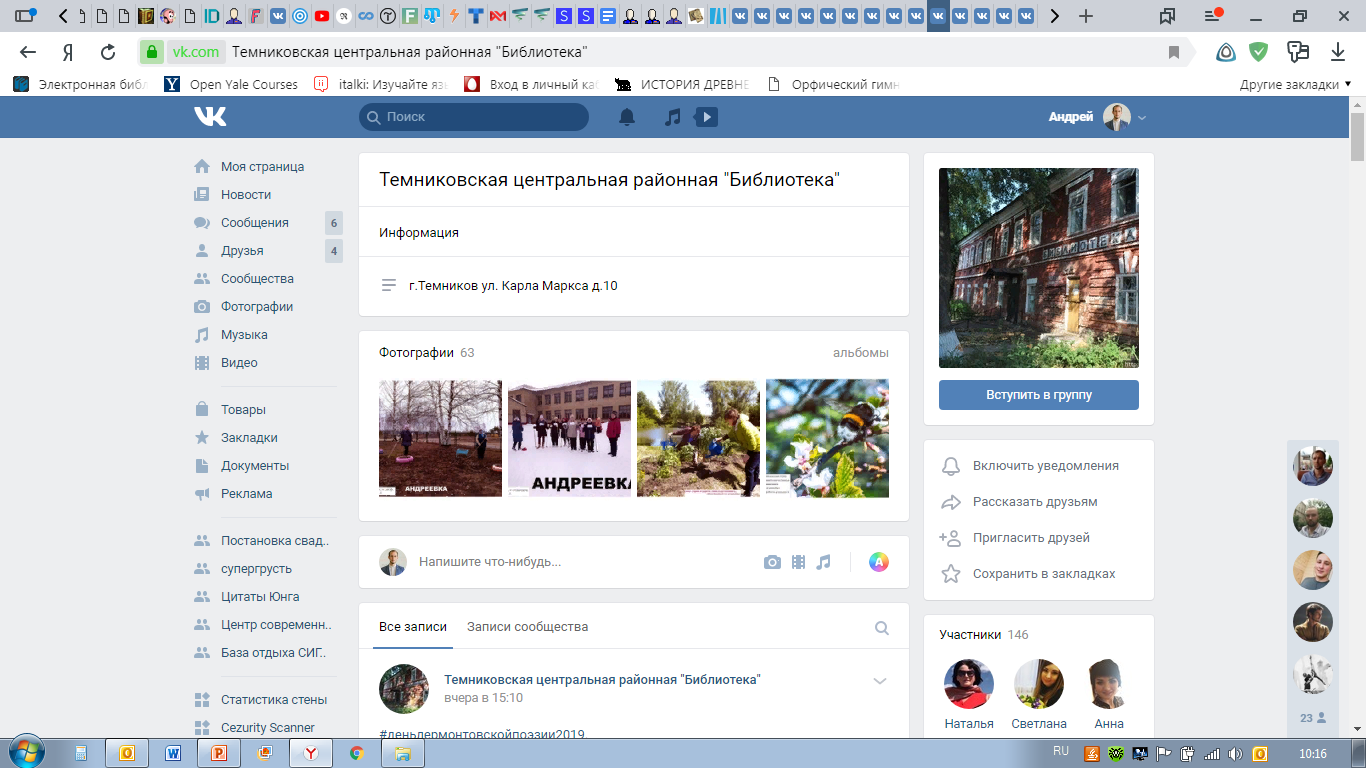 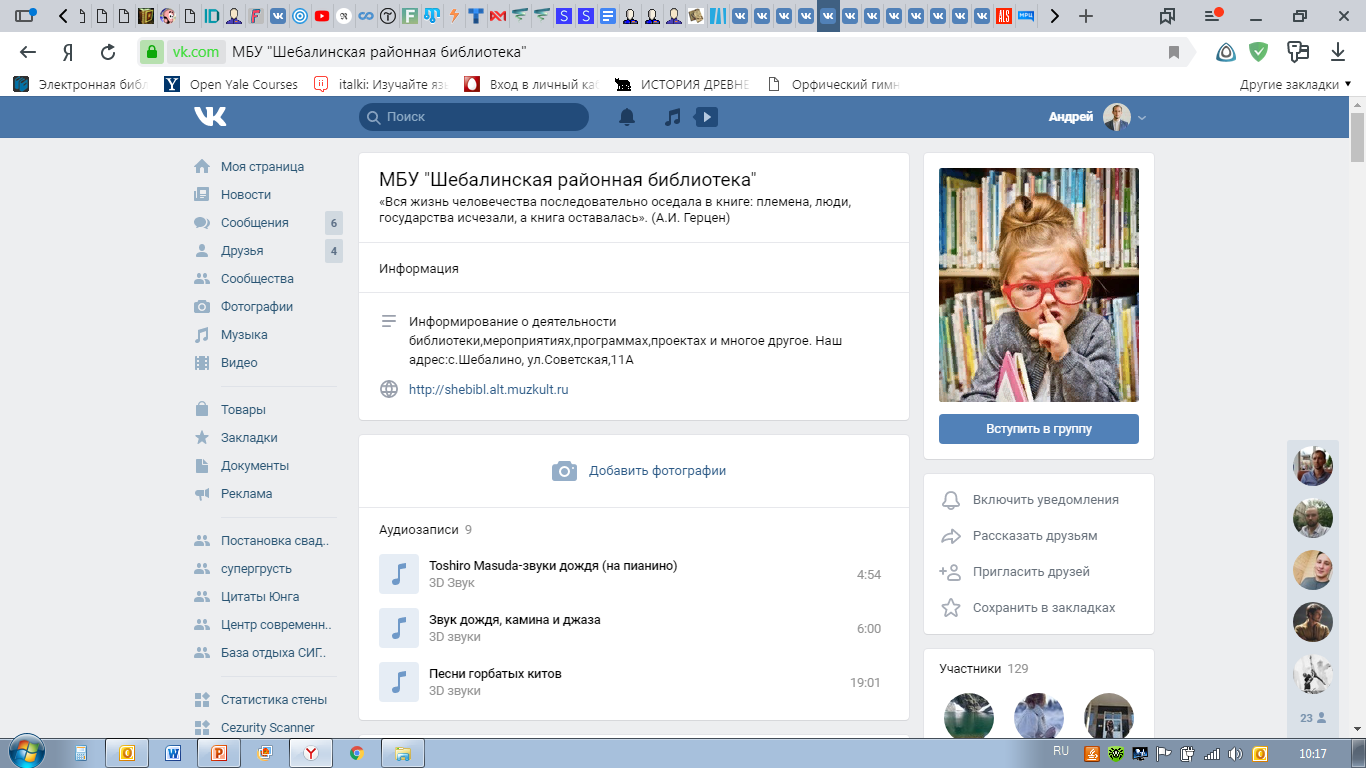 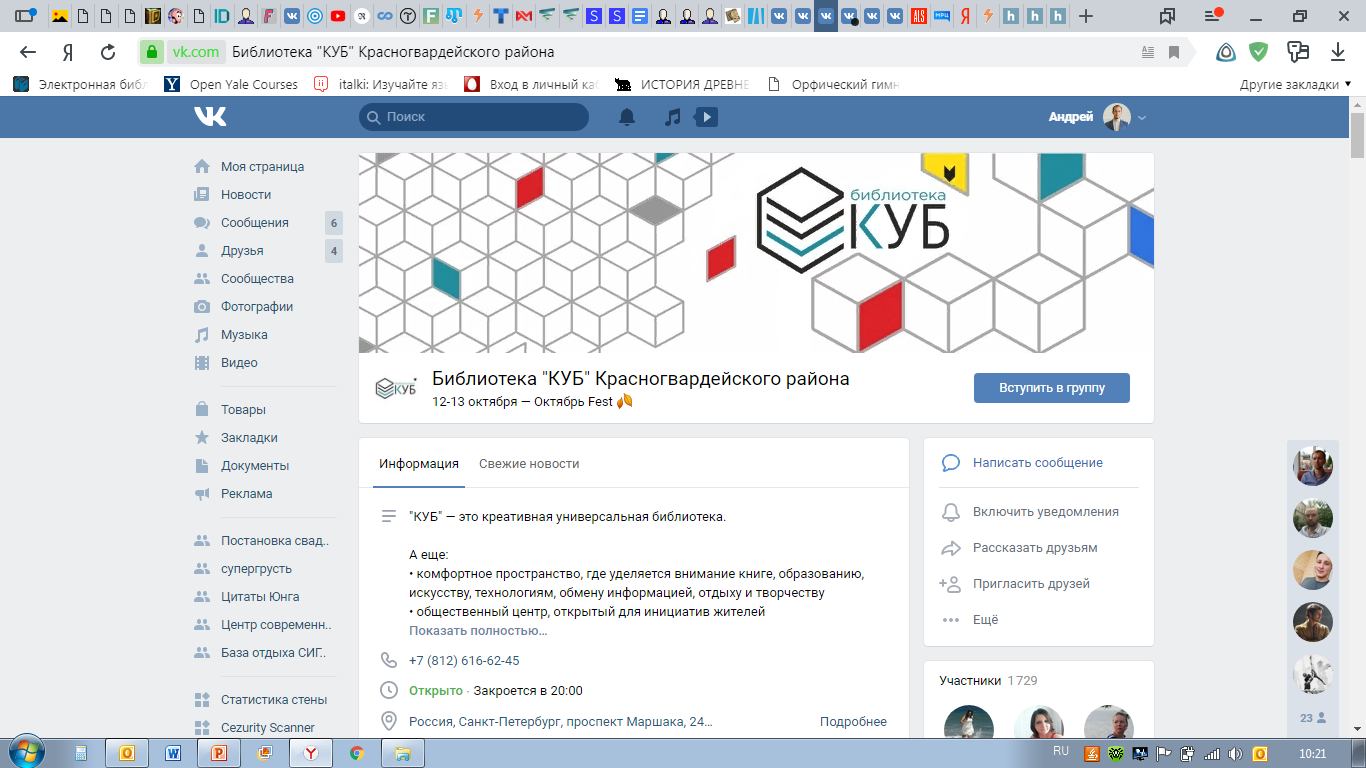 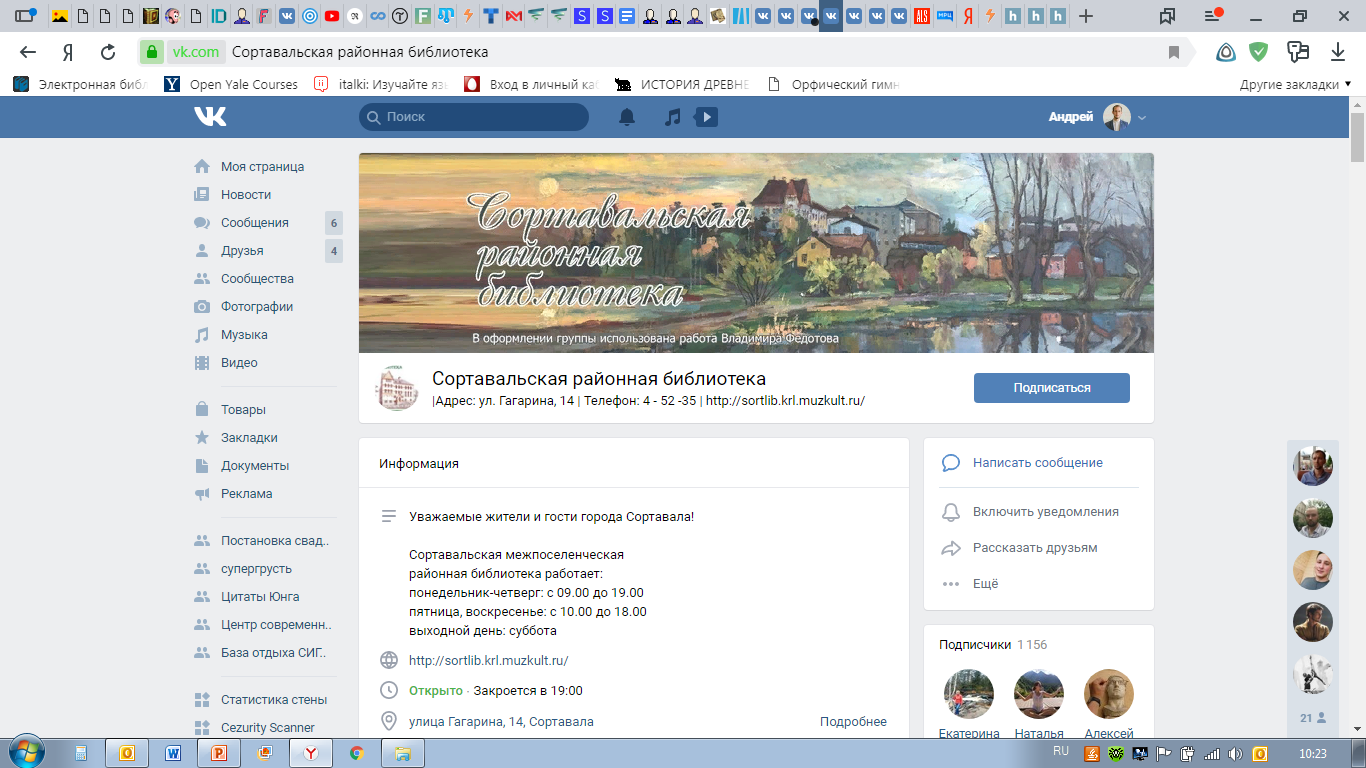 Контент-маркетинг
Умная лента
Прометей
Немезида
Ранжирование ленты в инстаграме
Интерес
Новизна
Отношения
Частота использования
Подписки
Длительность использования
[Speaker Notes: Интерес
Прогноз, важен пост юзеру или нет на основе того, интересовались ли вы подобными постами ранее.
Новизна
Пост, опубликованный недавно, будет в большем приоритете по сравнению с более ранними.
Отношения
Соцсеть вычисляет, насколько вы близки с пользователем, сделавшим пост. Он более высоко ранжирует
людей, с которыми вы взаимодействовали в прошлом — комментировали посты, были вместе были
затеганы на фото и т.д.
Частота использования
Чем реже вы открываете Instagram, тем больше шанс, что вы увидите посты, которые были опубликованы
давно.
Подписки
Если вы подписаны на большое количество людей, соцсеть постарается показать больше разных авторов.
Поэтому вы можете видеть меньше публикаций какого-то одного конкретного человека
Длительность использования
Если вы сидите в Instagram часто, но коротко, то он покажет вам хайлайты — самые-самые интересные
посты. Если подолгу, но редко, то он покажет и потенциально чуть]
Контент-план

Контент-план ― это заранее составленный график публикаций. Он экономит время и обеспечивает регулярный постинг контента. 

Есть минимум три причины завести контент-план:
1.Чтобы не забыть;
2. Для отчетности;
3. Для анализа.
Виды контента:
Обязательный
Креативный
Креативный контент:
Вовлекающий
Обучающий
Познавательный
Новостной
Конкурсный и т.д.
Про что писать? Мы филфаков не заканчивали…

 Мозговой штурм
 Анализ конкурентов
 Личный опыт
 Тренды и глобальные события
 Яндекс новости
[Speaker Notes: Мозговой штурм. Про что писать? Виды контента.]
Мозговой штурм
Тема штурма: о чем можно писать в сообществе? 
Предлагаем темы для постов.


Результаты заносим в сводную таблицу
Идеи для рубрик
1.
2.
3.
4.
5.
6.
7.
8.
Практическое задание
Составляем контент план на неделю


Учитываем наши сильные стороны и интересы целевой аудитории и виды контента.
Работа с текстом
ВНИМАНИЕ!

В связи с плановым проведением диагностических и ремонтных работ в летний период горячее водоснабжение в вашем доме будет отключено с 1.05 по 13.05

Администрация
|||||||||||!

|  ||||||   |||||||||||||   ||||||||   |||||||||
||||||||||||   ||||||   |||||||   |||||||||||||
||||   |||||||| горячая вода |||    ||||||    |||
|||| отключена с 1.05 по 13.05

||||||||||||
Горячая вода отключена с 1 по 13 мая
Горячая вода отключена с 1 по 13 мая

Эти две недели Урюпинскгортепло будет готовить отопительную систему к зиме. Мы заменим часть старых металлических труб на современные полимерные, проведем гидроиспытания системы отопления и обновим оборудование на ТЭЦ.
Если этого не делать, зимой трубы могут лопнуть и в домах района не будет тепла. Мы запланировали ремонт на лето, чтобы вам было легче перенести это время без горячей воды.

Справочная +755-5-44-41
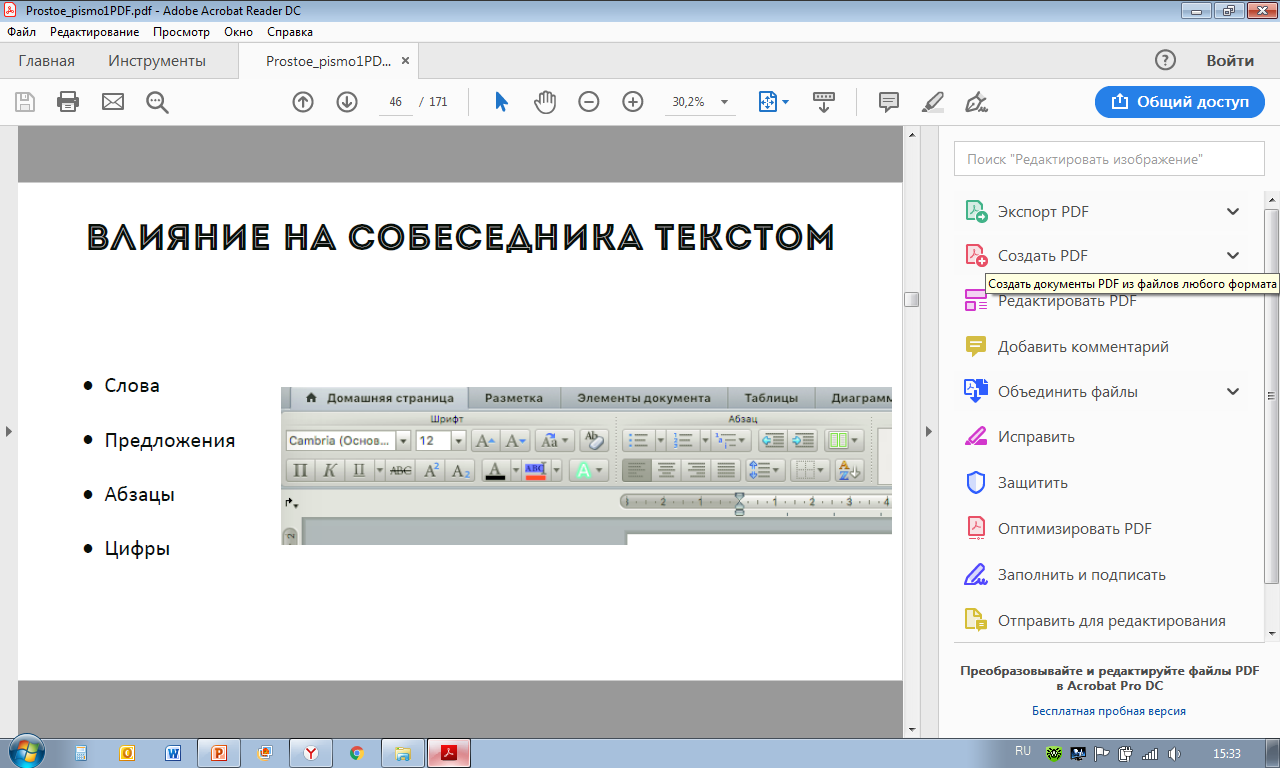 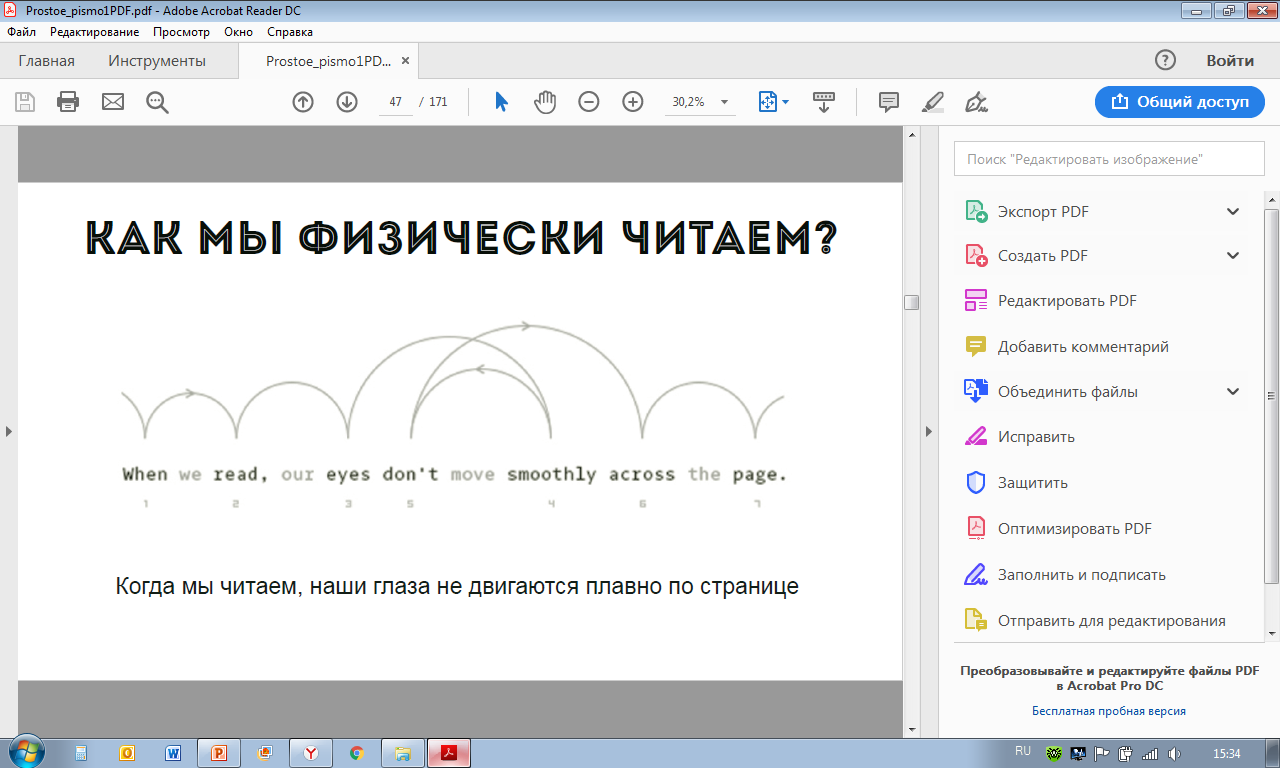 [Speaker Notes: Чтение не является линейным процессом. Вместо этого наши глаза выполняют ряд форсированных движений, называемых саккадами.
Саккады - прыжки взгляда через строки текста. Иногда это большой прыжок, иногда маленький.
• Это помогает нашим глазам воспринимать объемы информации за короткий промежуток времени.]
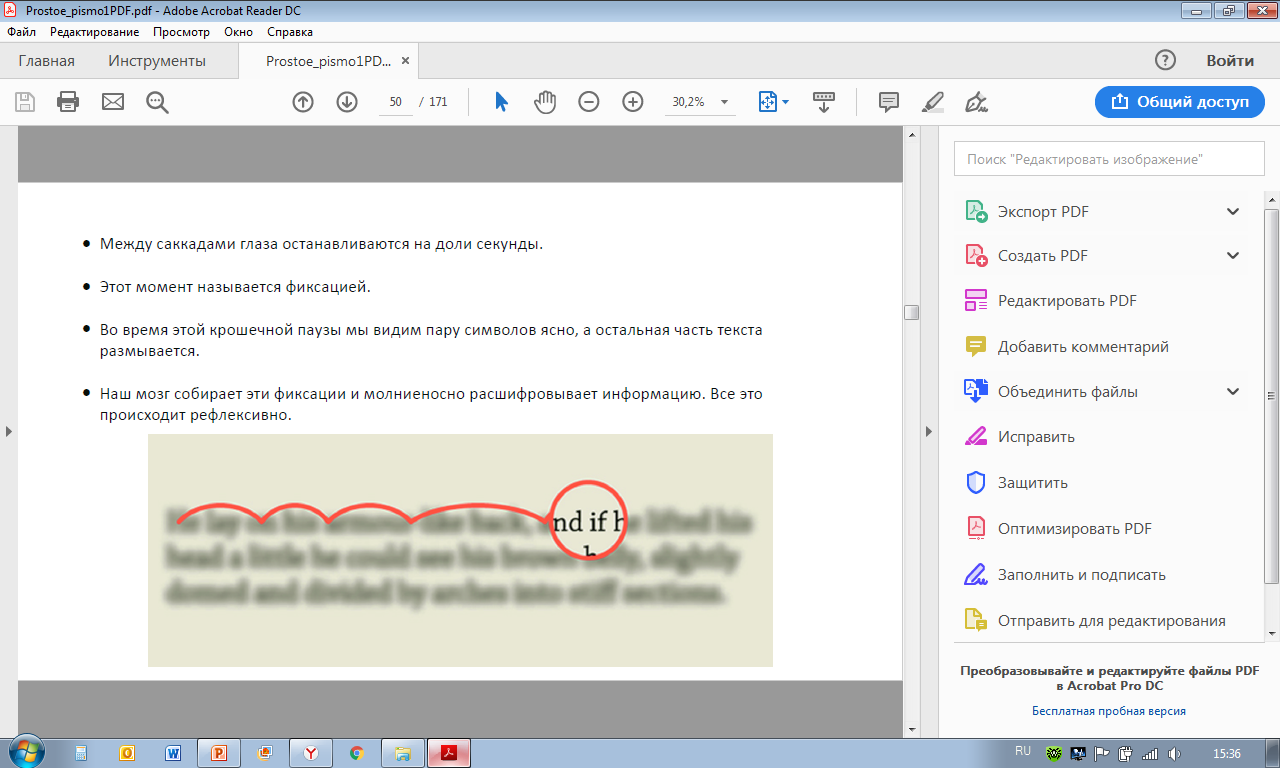 [Speaker Notes: Наш глаз движется через опорные точки. Чем их больше, чем они явнее и структурированнее – тем проще воспринимается текст.]
[Speaker Notes: • Заголовок необходимо добавлять к любому тексту. Даже в соц-сетях.
• Хороший заголовок называет тему текста и сообщает читателю о том, что
будет в абзаце ниже.
• Плохой заголовок заставляет гадать, о чем же этот текст.
• Старайтесь всегда прописывать несколько версий для заголовков.]
Добавляйте цифры
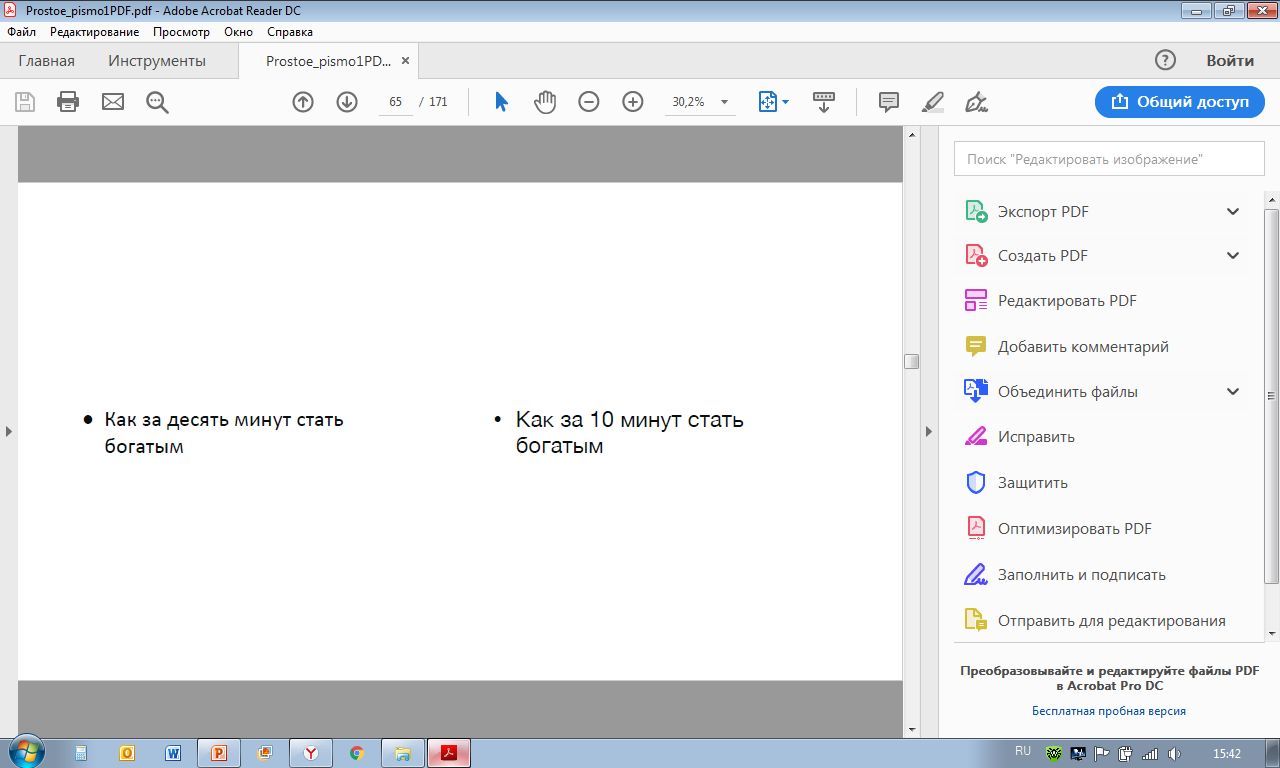 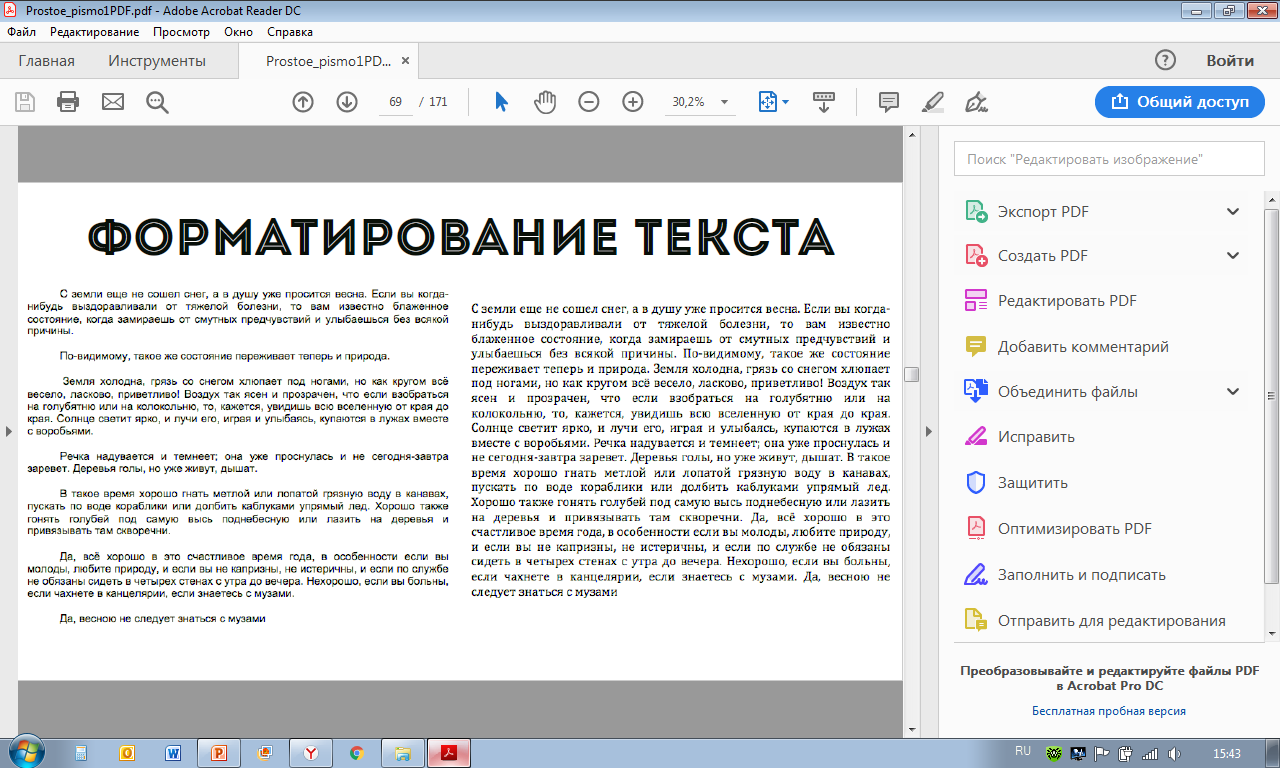 О чем этот текст?
В рамках оказания консультативно-методической помощи молодым депутатам Жуковского района принял участие в заседании организованном Советом молодых депутатов при Законодательном Собрании Калужской области.Обсудили реализацию проектов развития общественной инфраструктуры муниципальных образований, основанных на местных инициативах, в рамках ведомственной целевой программы "Совершенствование системы управления общественными финансами Калужской области"Реализацию проектов благоустройства дворовых территорий и территорий соответствующего функционального назначения в рамках государственной программы Калужской области "Формирование современной городской среды в Калужской области"Обсудили важность и необходимость государственной программы Российской Федерации комплексного развития сельских территорий на период 2020-2025 гг
Вовлечение в сообщество
Зачем нужны вовлекающие посты?
Чем больше людей реагирует на ваш пост, тем больше у него шансов отразиться в ленте еще большего числа пользователей. Алгоритм социальной сети видит, что ваш пост полезен людям, поэтому дает ему больший охват.
Пользователи, которые реагируют на ваши посты, будут чаще видеть вас в ленте.
Открытые вопросы
Открытые вопросы, задания
[Speaker Notes: Вопросы в соцсетях работают всегда. Если у вас активная аудитория – просто дайте им повод высказаться. Ответить на уже поставленный вопрос проще, чем выдумывать комментарий к посту без вопроса.
Lego напоминает о грядущем празднике и просит рассказать, что для подписчиков значат кирпичики конструктора.

Что тут хорошо:
Компания пользуется положением – скоро день рождения, поэтому можно напроситься на поздравление.
Вопрос взывает к эмоциям. На него у каждого любителя конструктора свой ответ и свои приятные воспоминания.]
Открытые вопросы
[Speaker Notes: Еще одна цепляющая картинка с забавным вопросом от Zappos: «Если бы вы могли выбрать мороженое только одного вкуса, и его пришлось бы есть до конца жизни, какой вы бы выбрали?»

Что тут хорошо:
Яркая фотография будет заметна, даже если пользователь быстро скроллит ленту.
Актуальный вопрос – в честь международного дня мороженого.]
Вопросы с вариантами ответа
[Speaker Notes: Ответ на открытый вопрос требует времени, не все подписчики захотят напрягаться. Для ленивых – вопросы с вариантами ответа.]
Вопросы с вариантами ответа
[Speaker Notes: Бренд средств по уходу за телом Frank Bod спросил людей о том, скраб с каким запахом они выбрали бы для себя. Под вопросом варианты ответа.
Эмодзи на самой картинке и в подписи в виде списка – это удобно. Подписчик просто выбирает эмодзи и постит комментарий.]
Вопросы с вариантами ответа
[Speaker Notes: Следует ли спрашивать людей по поводу своего продукта или бизнеса? Хорошо бы, но не обязательно. Вот Starbucks спрашивает подписчиков о том, что они видят в этих облаках, и набирает под постом 12 500 комментариев. Это один из самых комментируемых постов в аккаунте.
Что тут хорошо:
Необычная картинка, которая выбивается из фирменного стиля. Сам вопрос интересный – хочется всмотреться в картинку и ответить, а также сравнить свой вариант с ответами других комментаторов.]
Загадки
[Speaker Notes: Задачи нужны для аудитории, которая любит решать и демонстрировать свой IQ. Такие всегда найдутся среди подписчиков.]
Загадки
[Speaker Notes: Оригинальную задачу своим подписчикам дали Lego. Они просят пользователя угадать, какой из четырех вариантов является зеркальным отражением главного человечка. По комментариям видно, что мнения разошлись, а это как раз и нужно для повышения активности.
Что тут хорошо:
Задачка простая только на первый взгляд. Из-за нее может начаться спор в комментариях. Для показателей вовлеченности это хорошо.
Это задание не только для математиков, физиков, химиков или другого узкого круга. Ее могут решить люди любого возраста и профессии.]
Полезные прикладные материалы
[Speaker Notes: Советы, списки, лайфхаки. Их можно делать прямо в посте, а можно давать ссылки на сайт.]
Полезные прикладные материалы
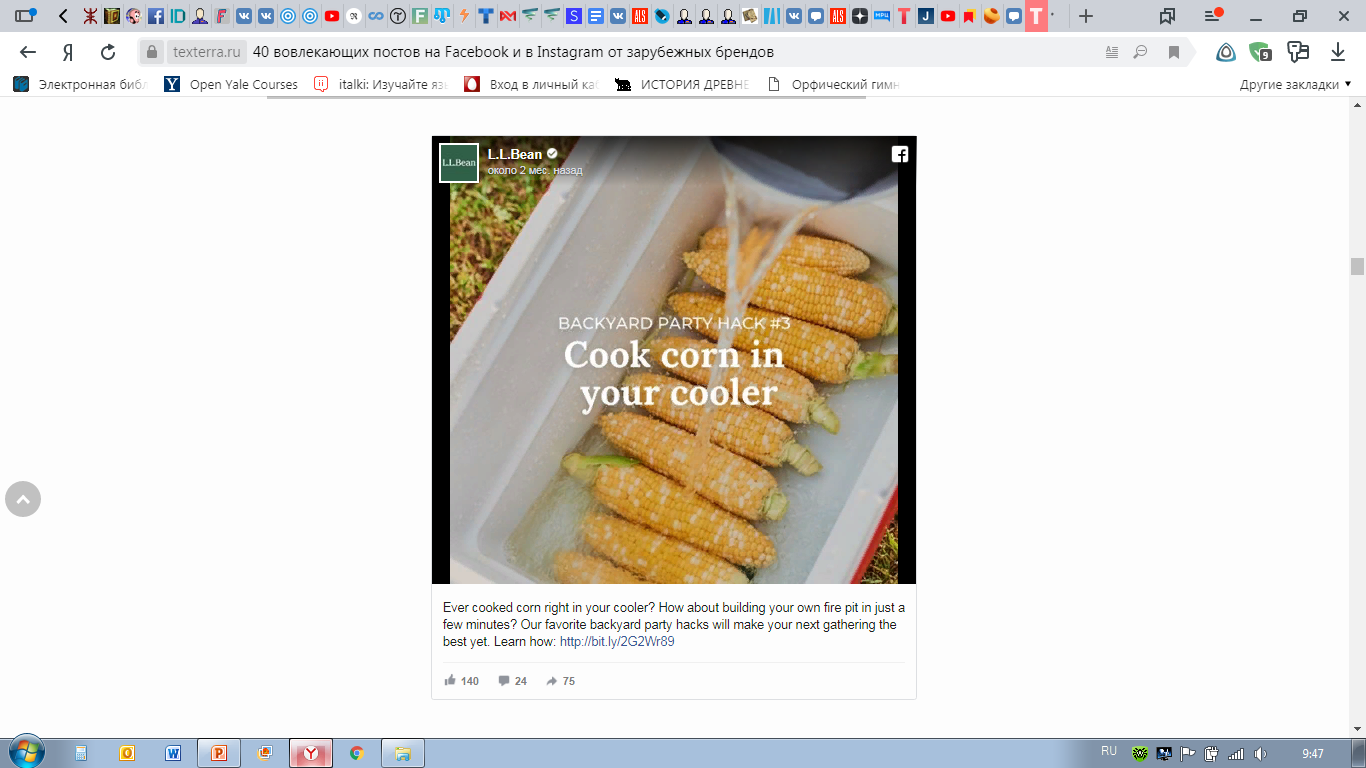 [Speaker Notes: Производитель вещей для туризма и отдыха L.L.Bean регулярно публикует полезную информацию для туристов. Пользователи активно комментируют и шерят эти посты. Вот они публикуют инструкцию, как приготовить кукурузу в переносном кулере.]
Полезные прикладные материалы
[Speaker Notes: Shopify выпускает информативные видео о том, как заработать на продаже старых вещей и поделок. Обычно видео длятся 3–5 минут, содержат историю продукта и практические советы.
Что тут хорошо:
Компания отвечает на вопрос, который волнует людей – «Как заработать?» В видео интересные факты и советы, которые помогают в деле. Пользователи считают информацию полезной и охотно делятся ей с другими.]
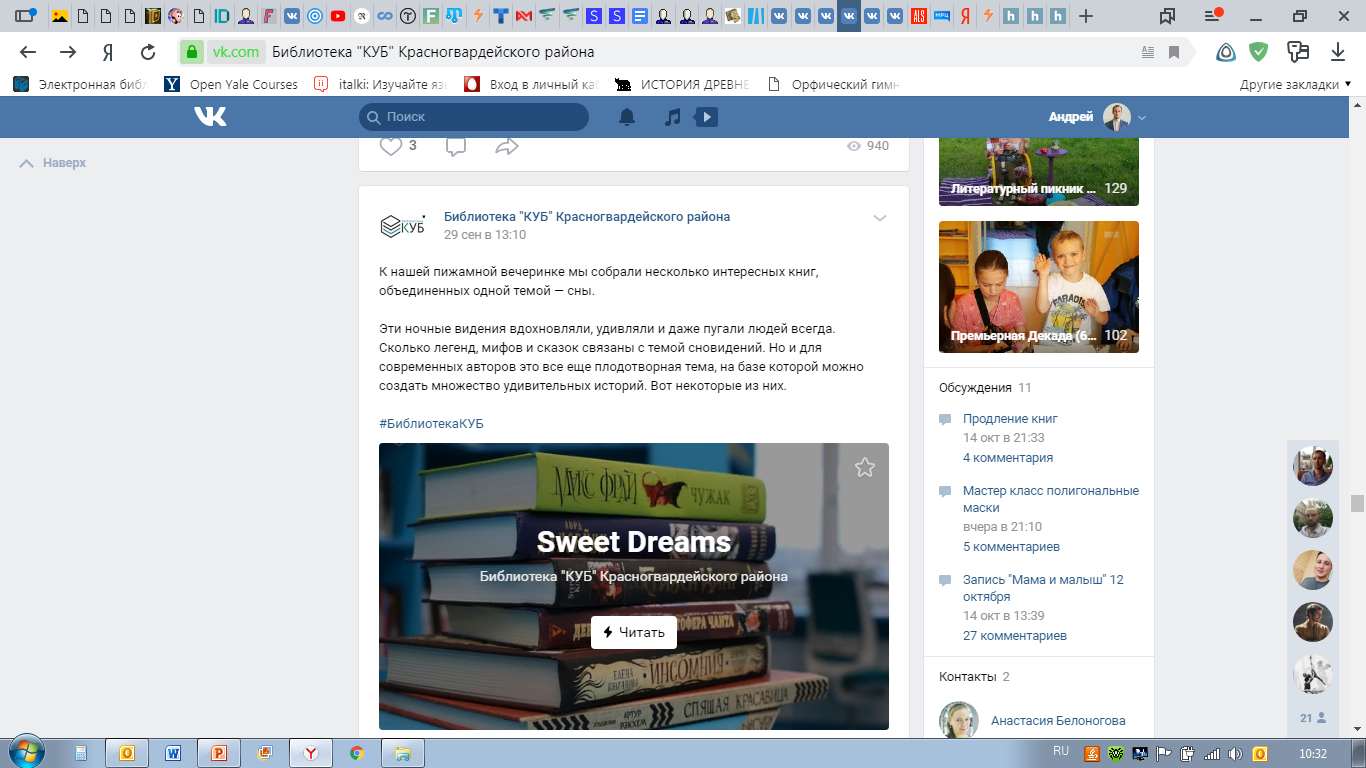 Контент подписчиков
[Speaker Notes: Здорово, когда в вашем аккаунте появляются фотографии людей. Еще круче, когда это ваши клиенты. Людям интересны люди, поэтому подписчики лучше реагируют на фото живых людей, чем на безликие фото продуктов.]
Контент подписчиков
[Speaker Notes: Один из лучших примеров использования контента клиентов в своих соцсетях – Instagram интернет-магазина одежды Asos. Они призывают подписчиков постить свои фото в одежде от Asos с хештегом #asseenonme.

Что тут хорошо:
Клиенты генерируют контент для бренда, компании нужно только сделать репост.
Это хороший пост для обсуждения: подписчики делают комплименты человеку и оценивают образ.
Пост с отметкой пользователя могут увидеть его друзья.]
Ностальгия
[Speaker Notes: Что-то, что напоминает читателям о прекрасных прошедших днях. Желательно, чтобы воспоминания были по теме бизнеса.]
Ностальгия
[Speaker Notes: Mercedes-Benz публикует машину производства 70–80-х годов и собирает море реакций.
Что тут хорошо:
Это продукт компании, который помнят многие подписчики. Возможно, у кого-то даже была такая машина.
Напомнить подписчику о былых днях – сильный прием, который взывает к эмоциям пользователей. Если у человека есть воспоминания о продукте, он с большой вероятностью напишет об этом или хотя бы поставит лайк.]
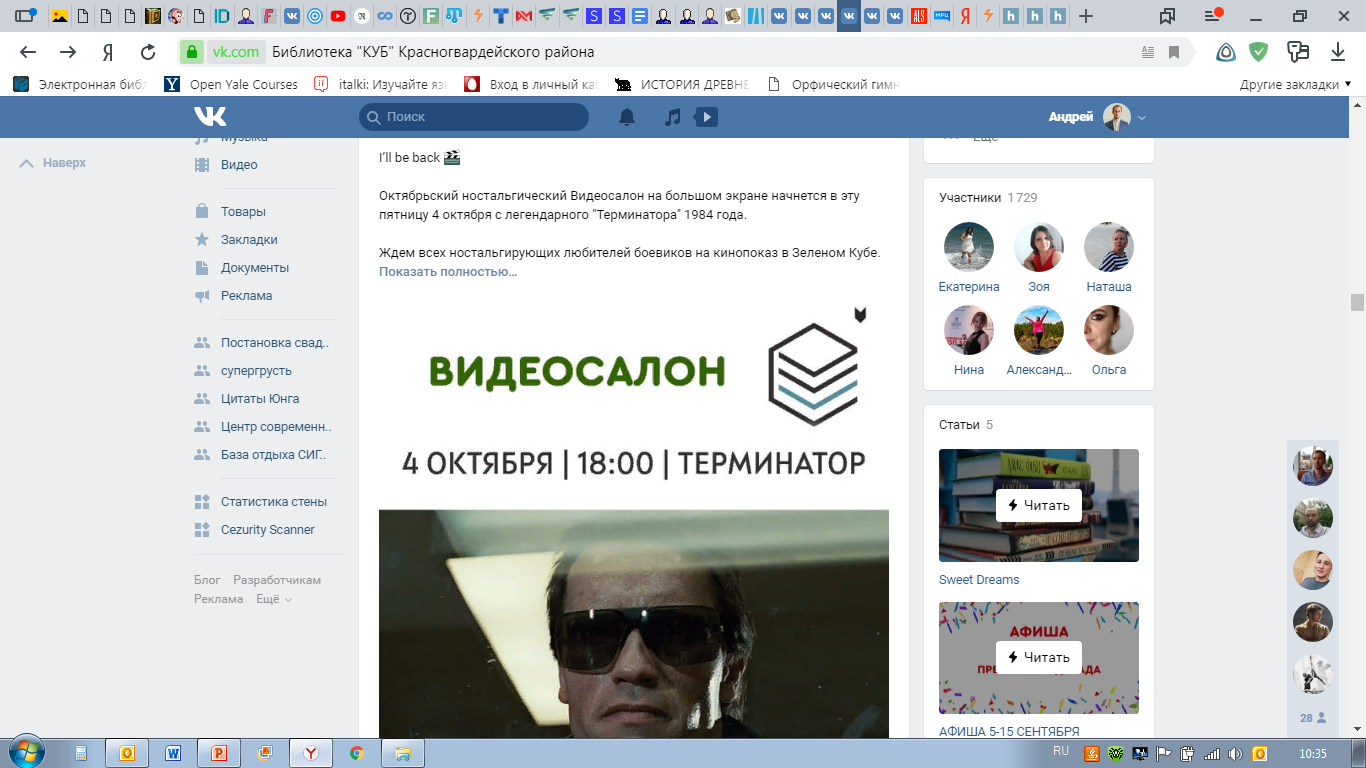 Животные
[Speaker Notes: Люди никогда не устанут умиляться при виде фото животных. Изображения с милыми зверьками собирают больше лайков. Так вышло, что сейчас известные бренды чаще всего публикуют собак.]
Животные
[Speaker Notes: В аккаунте бургерной Shakeshack собаки мелькают постоянно. И можно заметить, что посты с животными набирают всегда больше реакций. Вот пост, где они также делают упор на эту особенность: призывают подписчиков выставлять фото своих собак с хештегом #DogsOfShack и участвовать в конкурсе.
Что тут хорошо:
Это мило. И не может оставить пользователя равнодушным.]
Животные
[Speaker Notes: Если вам нужен повод, можно отмечать всемирный день определенного животного. Вот Oreo и GoPro празднуют день собак.]
Животные
Смешные картинки/мемы
[Speaker Notes: Если у вас есть чувство юмора – воспользуйтесь им. Если шутка удачная – над ней посмеются в комментариях или продолжат тему.]
Конкурсы и розыгрыши
Конкурсы и розыгрыши
[Speaker Notes: Snickers предлагает угадать/сосчитать, сколько конфет лежит в банке. Приз – разные вкусности от бренда. Но вы не узнаете, какие они, пока не перейдете по ссылке.
Что тут хорошо:
Это не типичный like&share, а задача, которая подходит для азартных пользователей.
В посте короткий и понятный текст, а полные условия розыгрыша спрятаны за ссылкой. Если это кому-то нужно.]
Конкурсы и розыгрыши
[Speaker Notes: Еще пример вопроса-конкурса от Snickers: «Угадайте, сколько арахиса в батончике Snickers».
\Что тут хорошо:
Бренд даже не объявляет о конкурсе. Однако тем, кто ответил правильно, отправляет подарки.
Будьте осторожны с таким приемом: у небольших компаний с маленьким числом подписчиков такой «конкурс» скорее всего не зайдет. Когда устраиваете конкурс – сообщайте об этом.]
Факты о компании
[Speaker Notes: У каждой компании есть интересные и забавные факты или статистика. Их можно превратить в текстовый пост или инфографику.]
Факты о компании
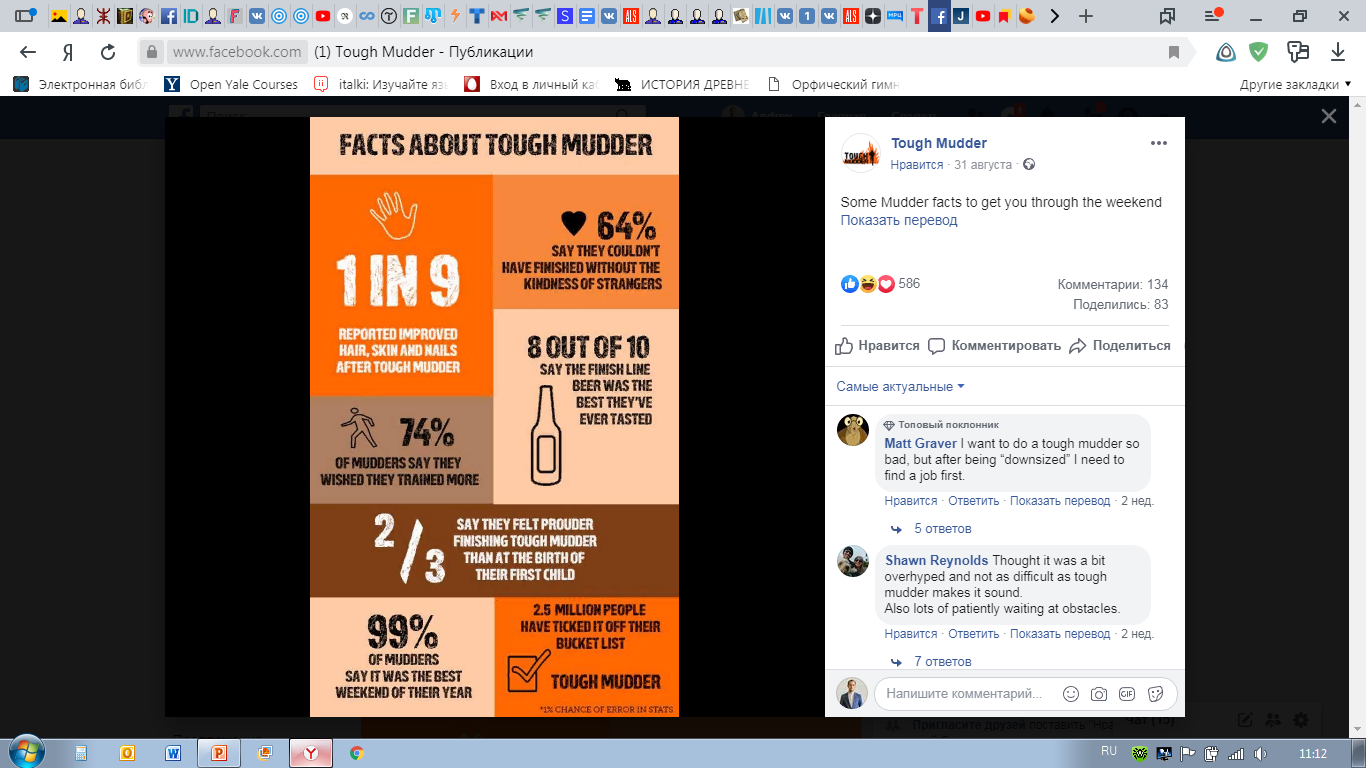 [Speaker Notes: Организатор спортивных мероприятий Tough Mudder показывает интересную статистику своим подписчикам:
1 из 9 участников улучшил состояние волос, кожи или ногтей.
64 % признаются, что они не прошли бы испытания без помощи незнакомцев.
8 из 10 говорят, что пиво на финише было самым вкусным в их жизни.
74 % участников сожалеют, что не тренировались активнее.
⅔ уверяют, что гордятся прохождением состязания больше, чем рождением ребенка.

Что тут хорошо:
Это действительно забавные факты, которые вызывают улыбку. Пользователи щедро ставят реакции, комментируют и делятся.]
Экология и осознанность
[Speaker Notes: Сейчас это модно и поддерживается со всех сторон. Если среди ваших подписчиков есть активисты, они не пройдут мимо и поддержат тему.
Чтобы поддерживать и освещать тему экологии, не нужно тратить большой бюджет на съемки мотивирующих видео или на масштабные социальные кампании. Достаточно устроить субботник с коллективом в одном из городских парков или в лесу, а затем сделать небольшой отчет в соцсетях. Другой вариант – устраивать благотворительные акции. Например, с каждой продажи перечислять по 1 рублю в один из «зеленых» фондов.]
Экология и осознанность
[Speaker Notes: Starbucks объявляет о сокращении пластиковых трубочек к 2020 году. Обещают сократить количество на 1 миллиард в год.]
Хайп
Хайп
[Speaker Notes: Перед началом последнего сезона сериала «Игры престолов» Oreo выпустили ограниченную серию тематического печенья, а вместе с ним несколько крутых постов в соцсетях.]
Хайп
Хайп
[Speaker Notes: Lego приняли участие в популярном челлендже #10YearChallenge, где все делились своими фотографиями за 10 лет до и сейчас.
Что тут хорошо:
Во время участия в челленджах хештеги становятся популярными и их просматривают тысячи и миллионы пользователей. В потоке хайпа можно привлечь новую аудиторию.]
Разделение пользователей на группы
[Speaker Notes: Можно делить пользователей по интересам и отличительным признакам и предлагать им разные вариации продукта. Банальный пример: предложить девушкам упаковку с бантиком, а парням – с усами. Хорошо, если разделение актуальное (например, по любимым сериалам или героям одного сериала) или эмоциональное (например, любители рока и попсы).]
Разделение пользователей на группы
[Speaker Notes: Starbucks выбрал разделение интереснее – по знаку зодиака. Для каждого знака они подобрали свой идеальный напиток.
Что тут хорошо:
Люди, которые верят в гороскопы, точно не пройдут мимо.
К таким постам почти всегда пишут комментарии с согласием или опровержением, начинают споры или признают, что бренд попал в точку.]